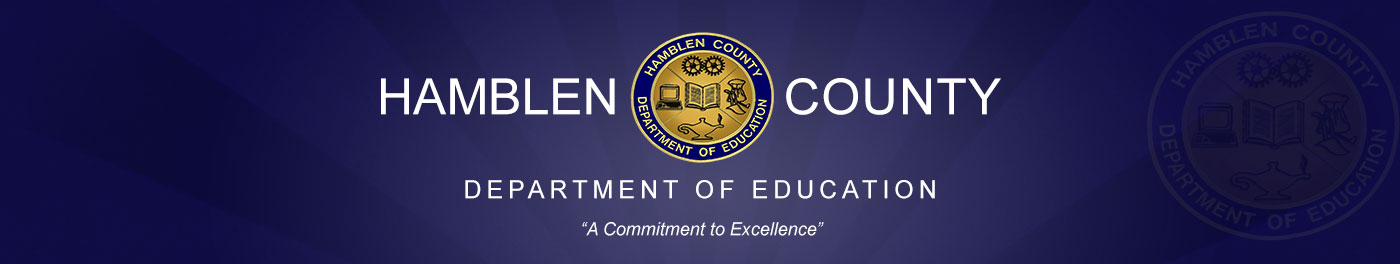 Charting the Course for Unique Learning Needs
Dr. Stephanie Dallmann
Supervisor of Assessments/ESL
Megan Burchfield
Multilingual Learner Accessibility Coach
Dr. Hannah Hopper
ESL Program Coordinator
1
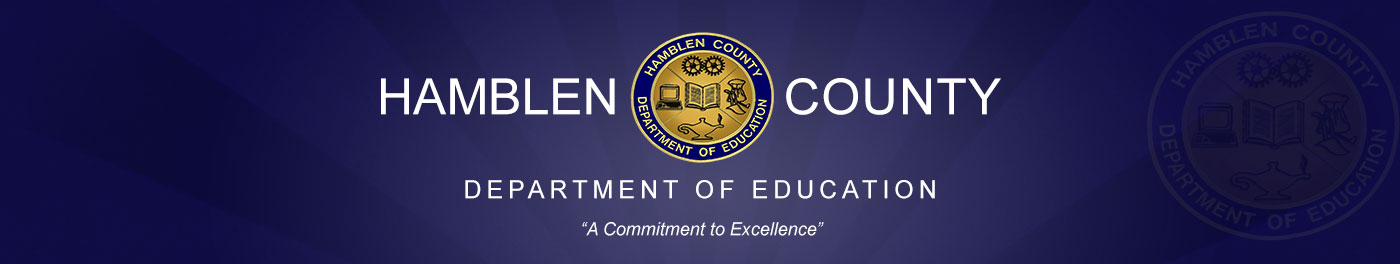 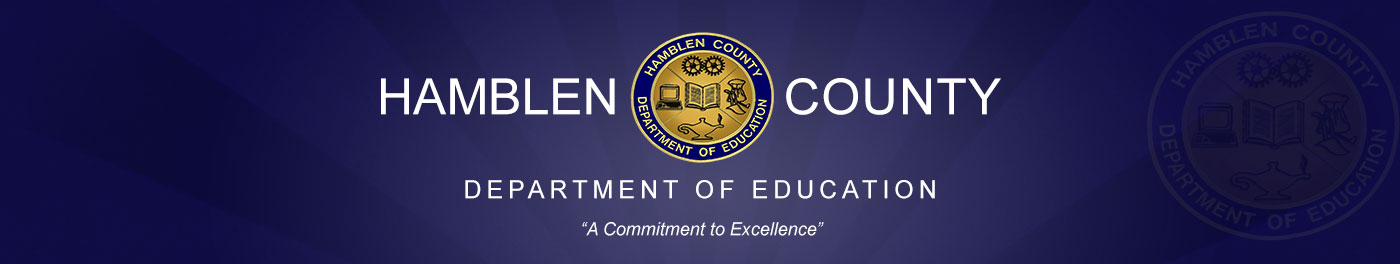 Hamblen County
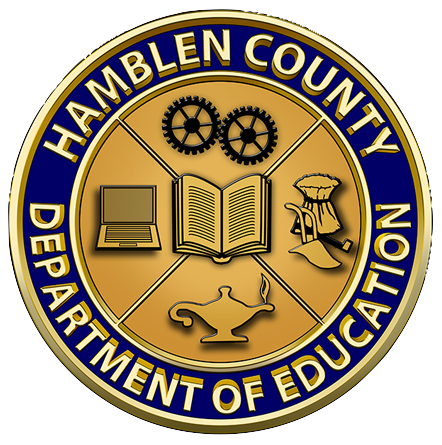 District Profile
PK-12 = 10,350 students
18 schools
700 teachers
Multilingual learners = ⅓ student population
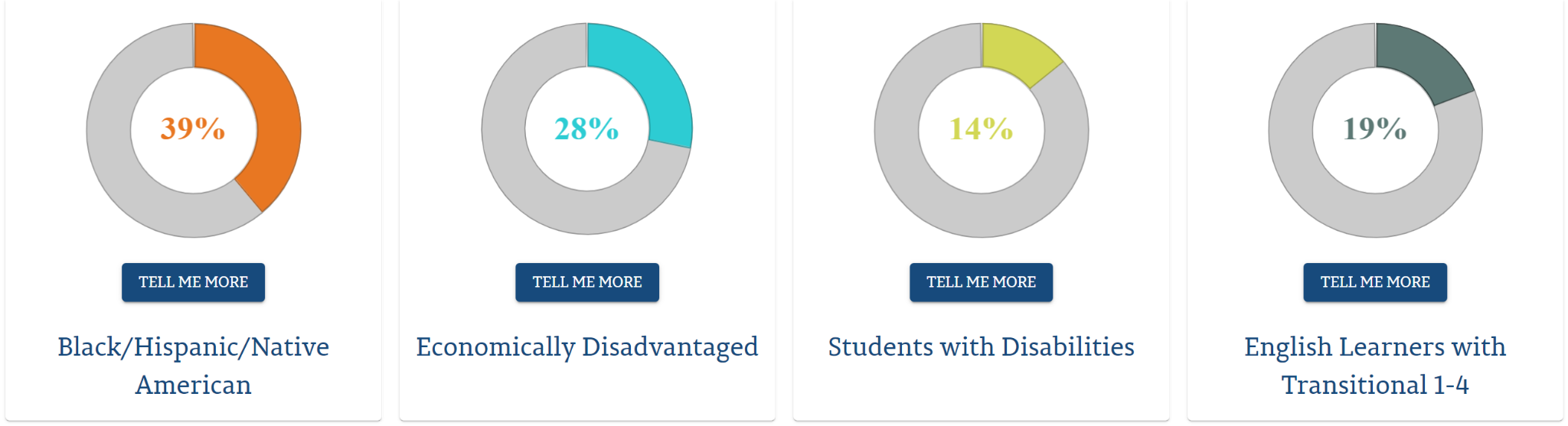 15%
40%
47%
21%
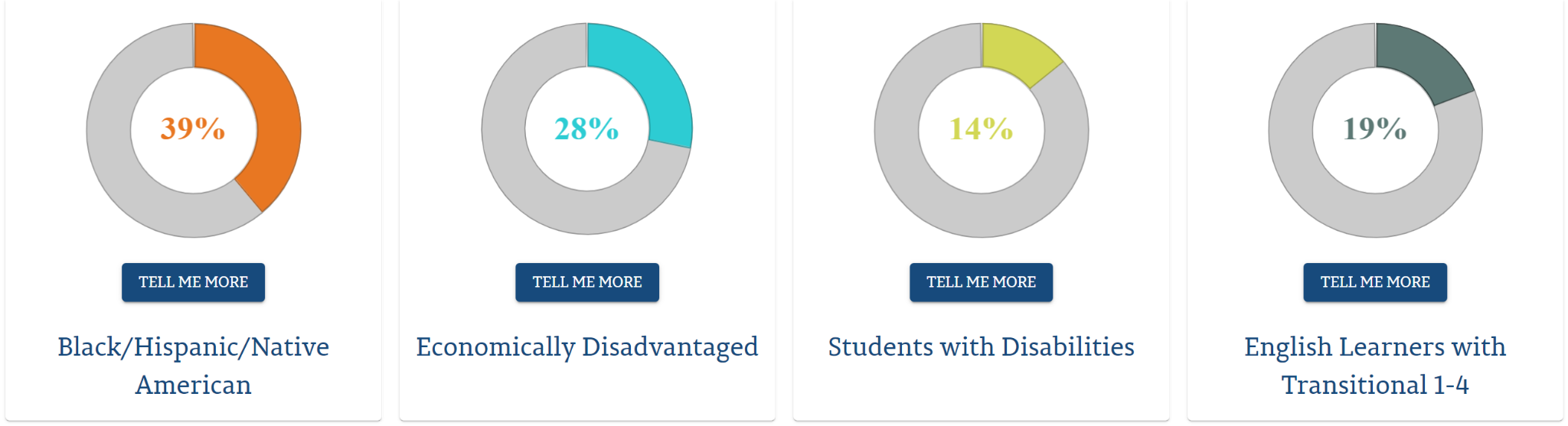 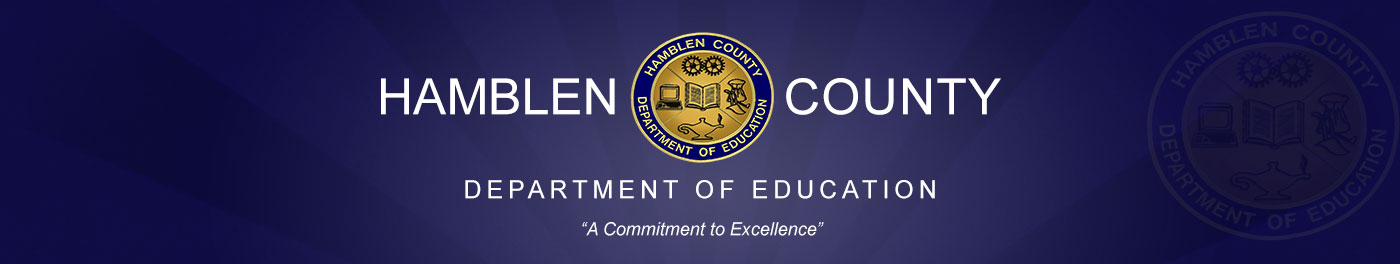 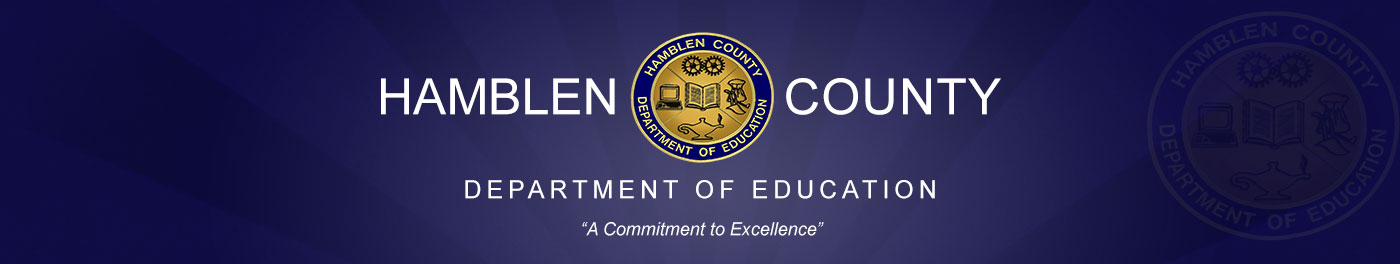 Hamblen County
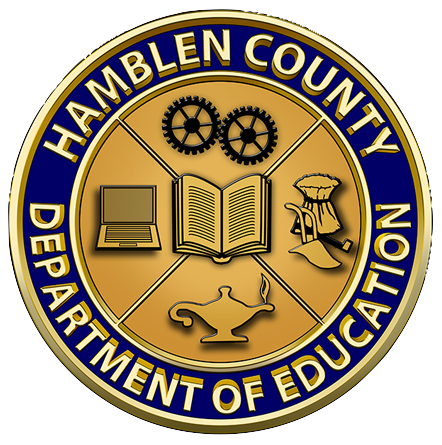 Why are we here today?
Data story + Population growth = Rethinking our journey
One year in—initiation and implementation
Path taken, successes, and lessons learned so far
Next steps to institutionalization
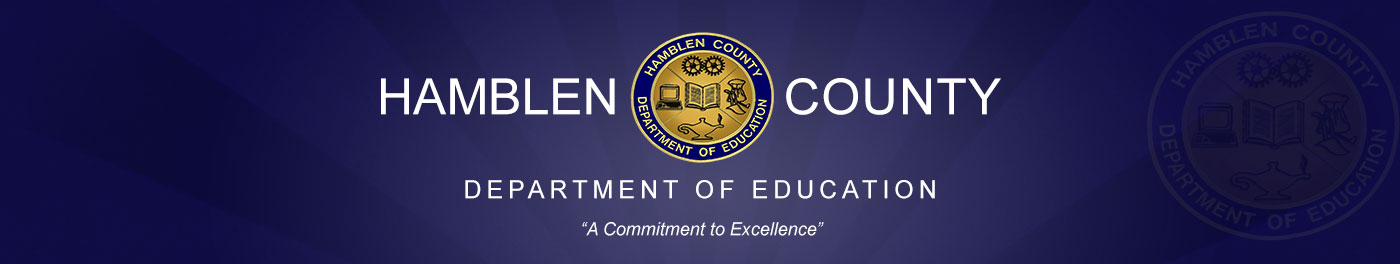 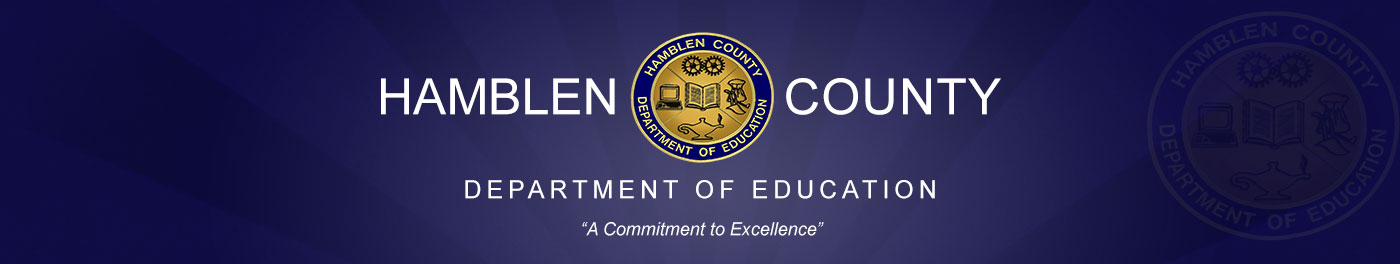 District Vision
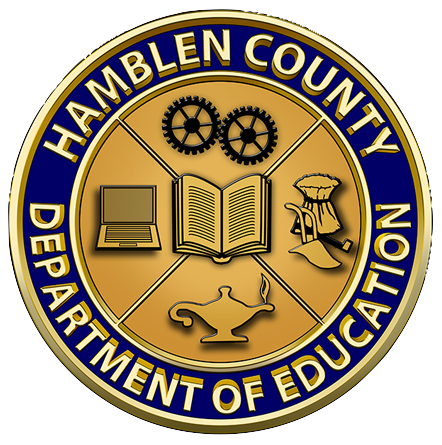 Where we strive to be as a district…
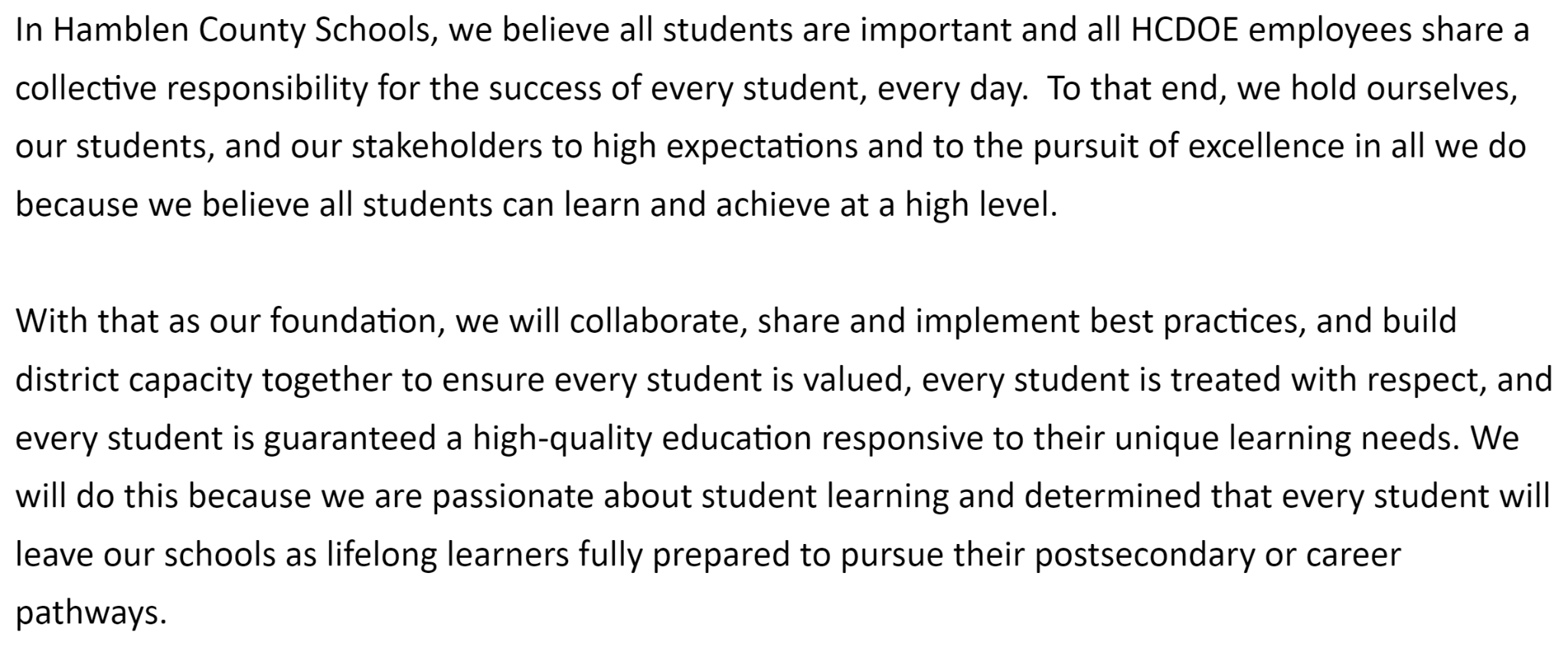 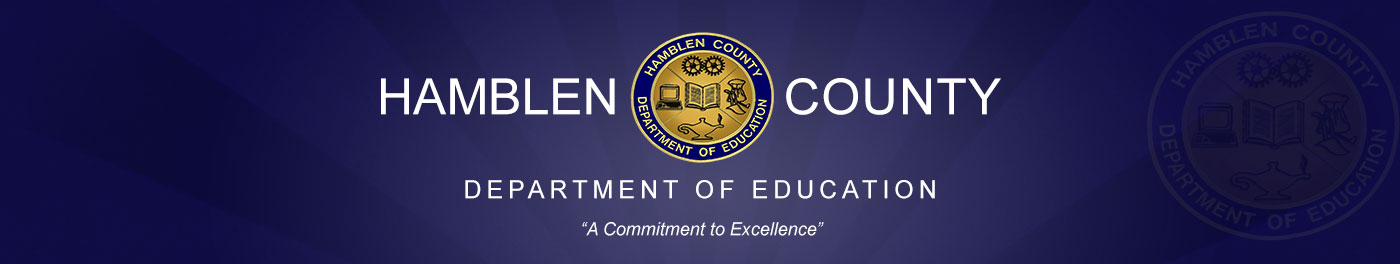 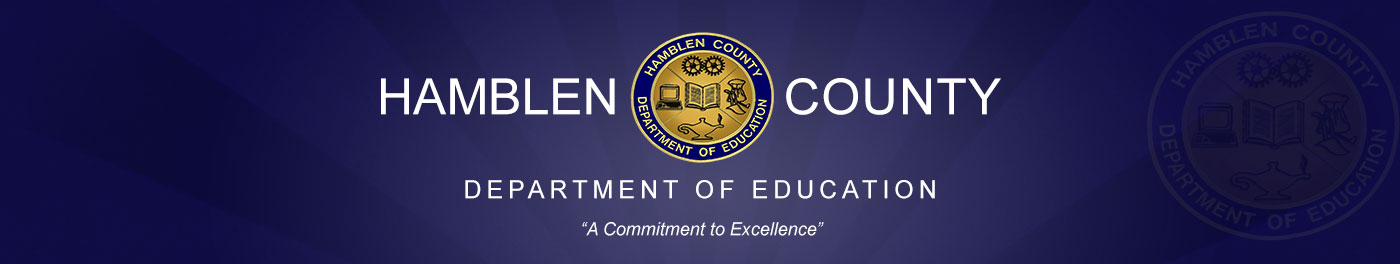 District Vision–Key Statements
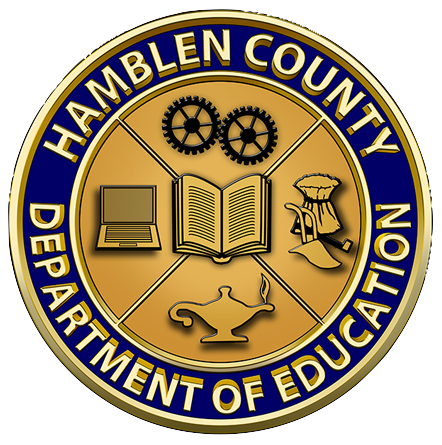 Where we strive to be as a district…
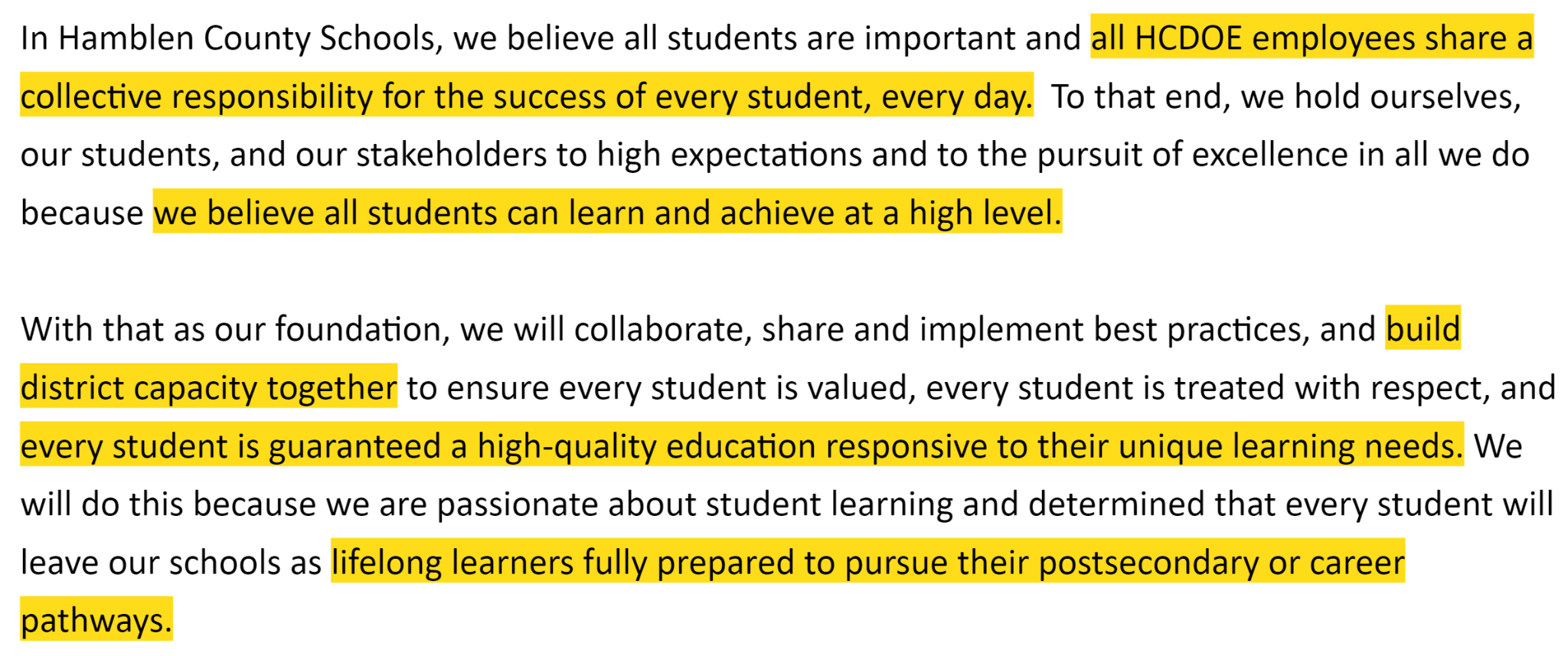 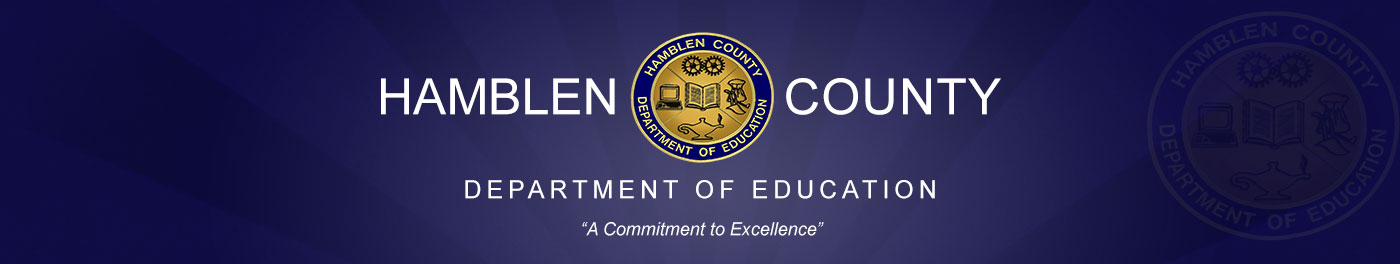 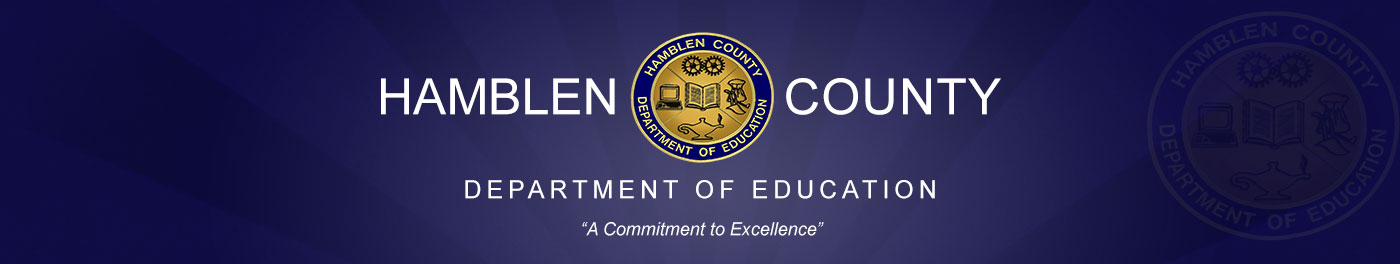 District Vision–Leading Statements
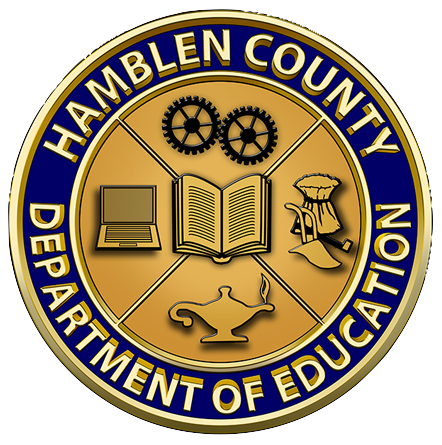 Where we strive to be as a district…
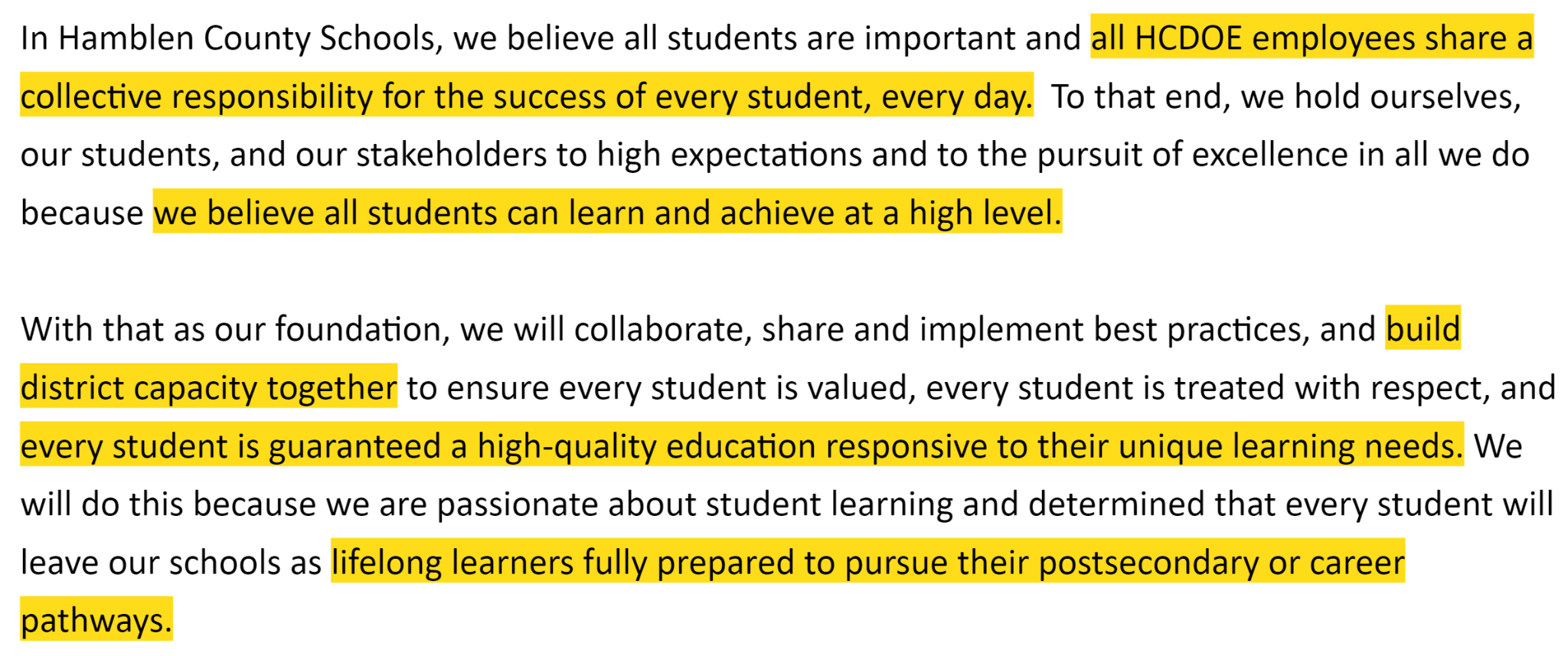 Collective responsibility
ALL students can learn and achieve at a high level
Build district capacity together
Guaranteed high-quality education responsive to unique learning needs
Prepared to pursue postsecondary or career pathways
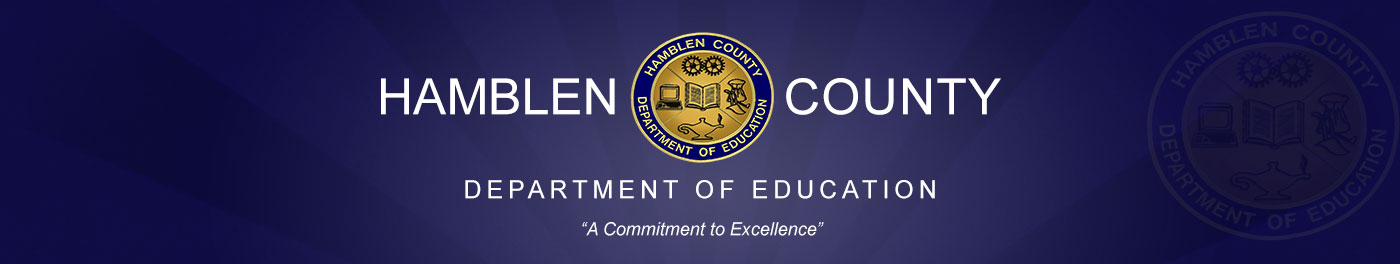 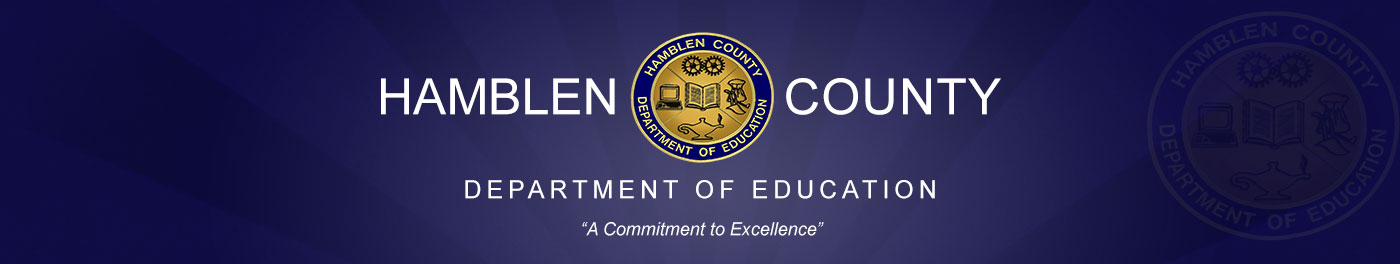 MLL Department Vision
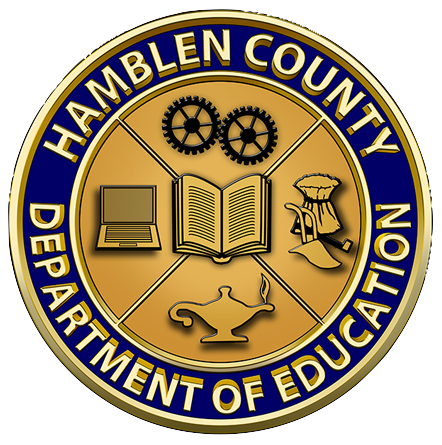 Where we strive to be as a team…
Owning the vision
Living the vision
Empowering others through the vision
Keeping the main thing the main thing
“This is how we operate”
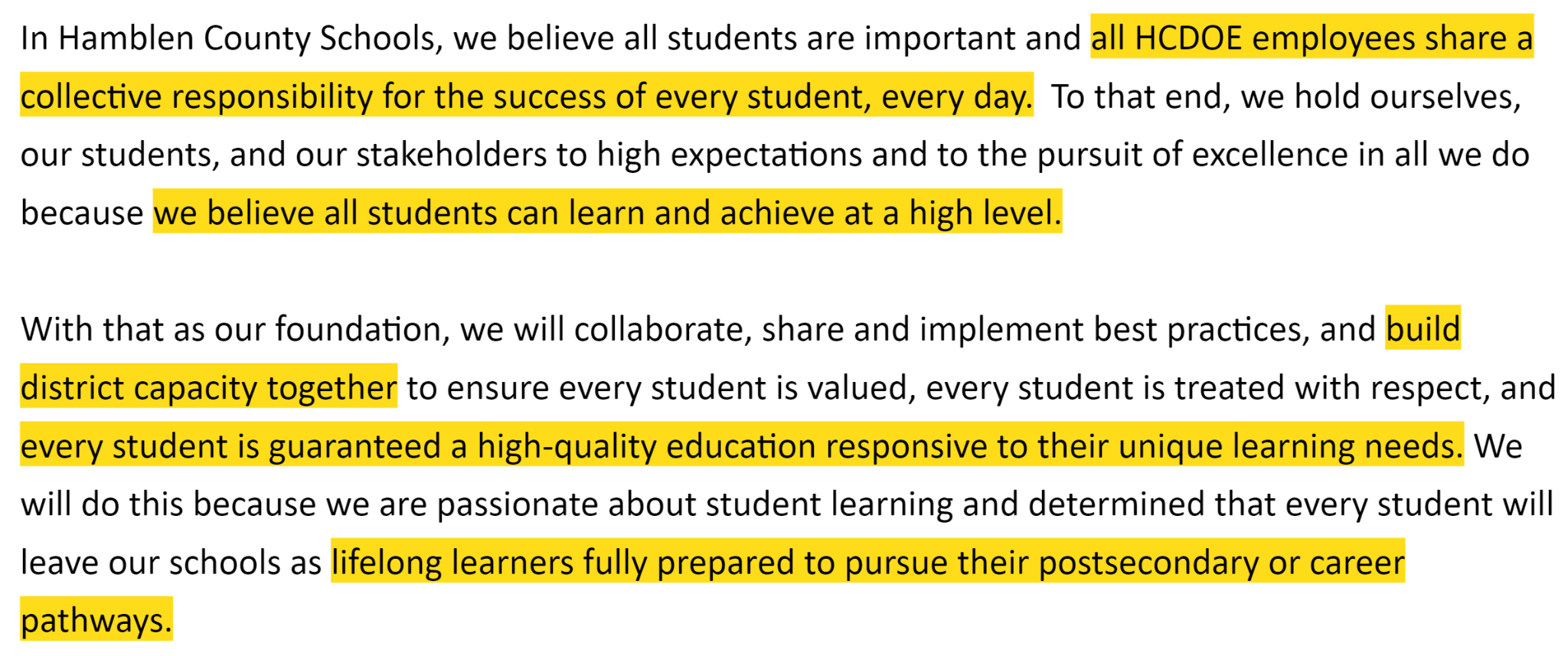 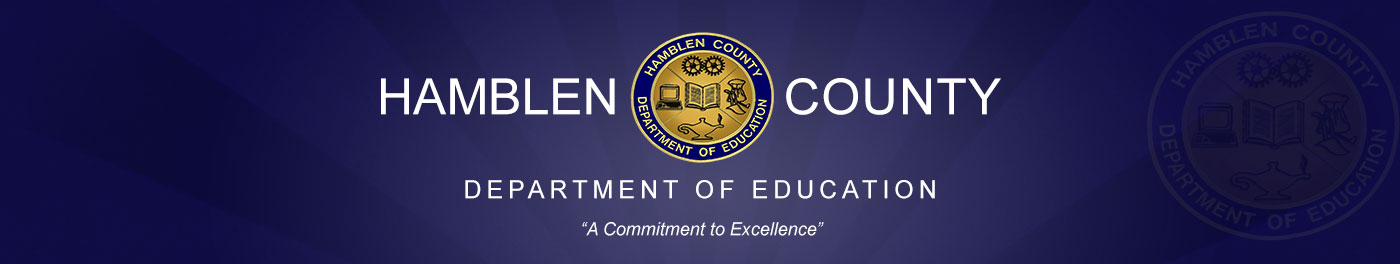 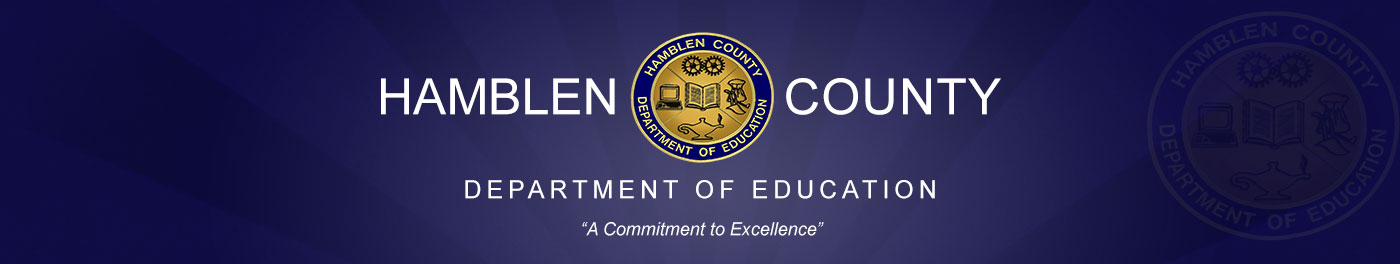 Charting the Course for Unique Learning Needs
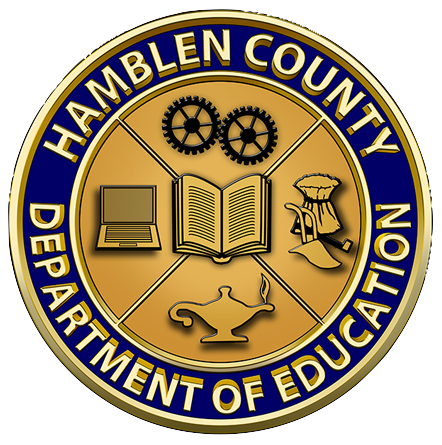 Vision as North Star
All students can learn and achieve at a high level
Collective responsibility
Build district capacity together to guarantee high-quality education responsive to unique learning needs
Prepared to pursue postsecondary or career pathways
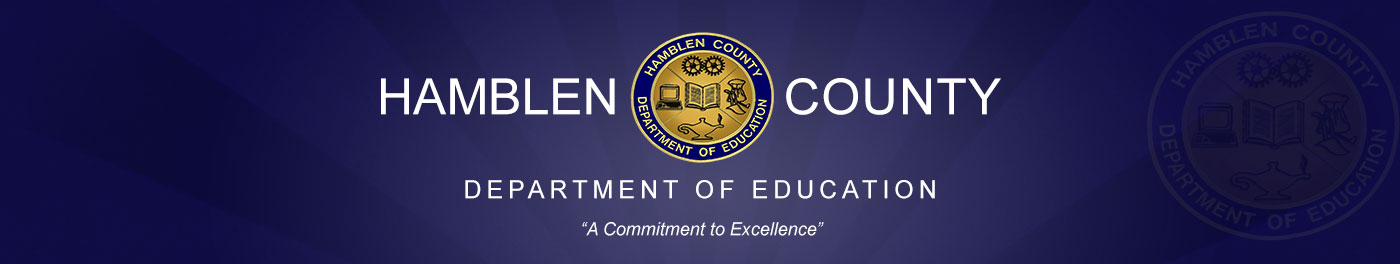 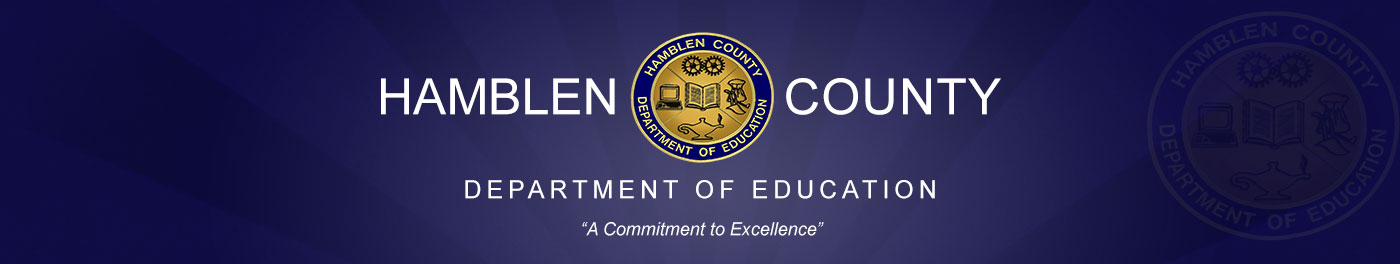 Charting the Course for Unique Learning Needs
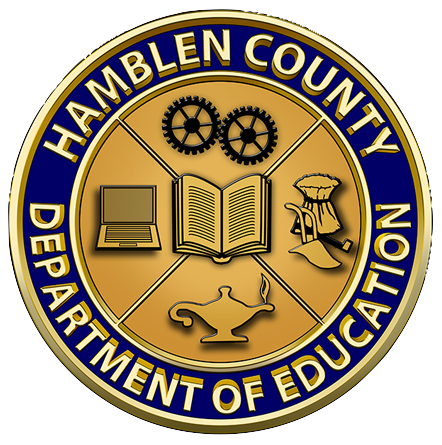 All Students Can Learn and Achieve at a High Level
A mindset shift is needed
Approaching change
How do we approach district level change?
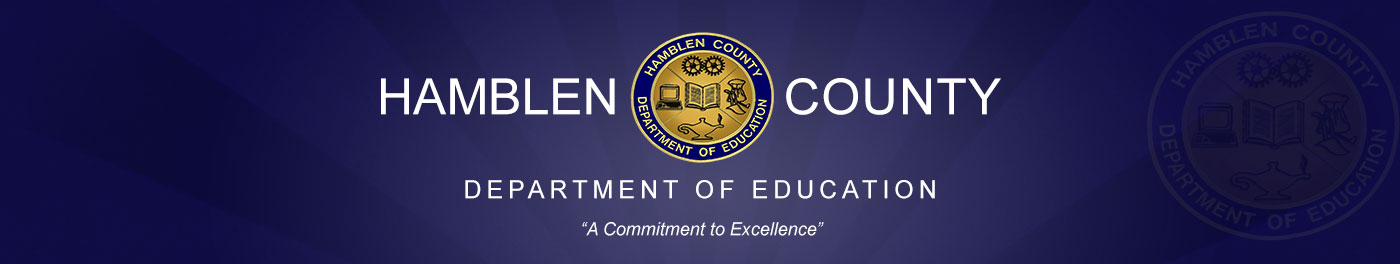 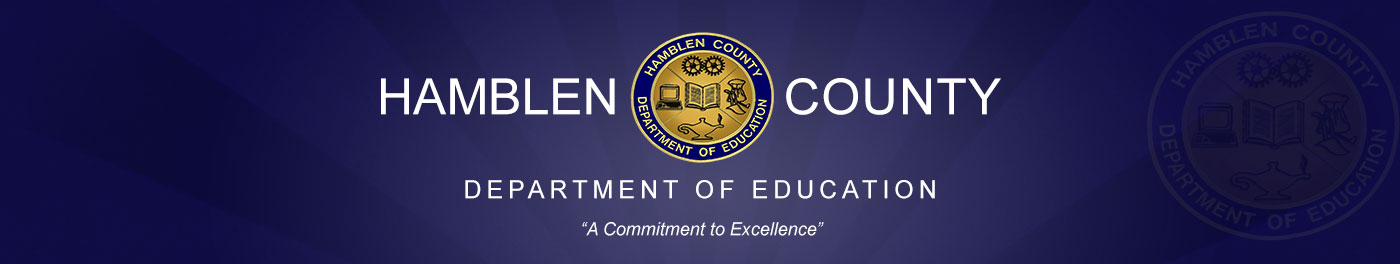 All Students Can Learn and Achieve at a High Level
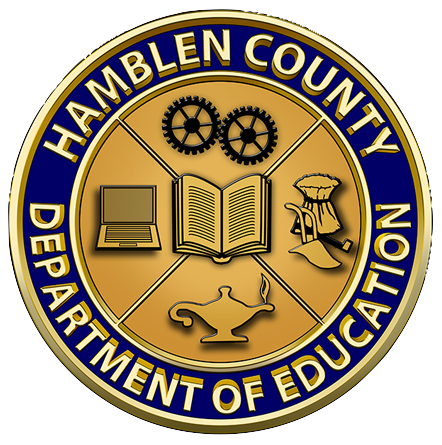 Mindset
Critical Question:
Do you believe all students can learn and achieve at a high level?
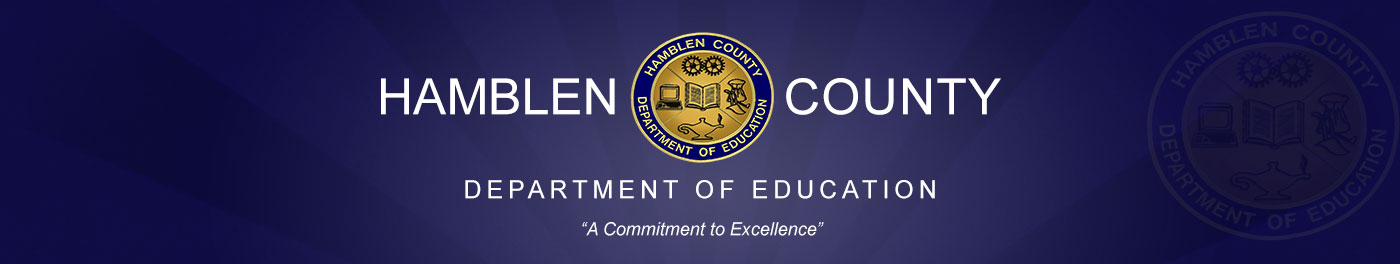 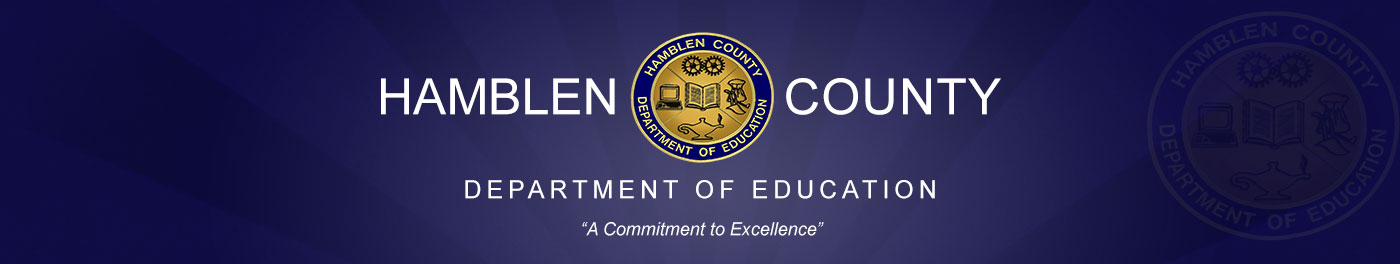 All Students Can Learn and Achieve at a High Level
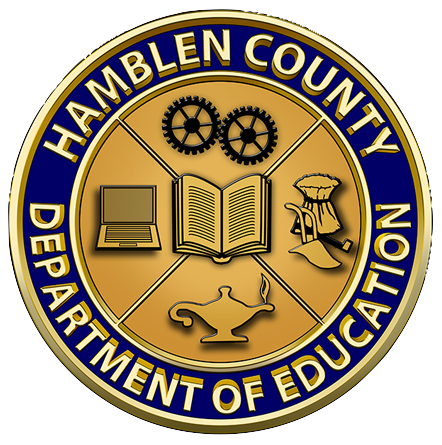 Mindset
Do you believe all students can learn and achieve at a high level?
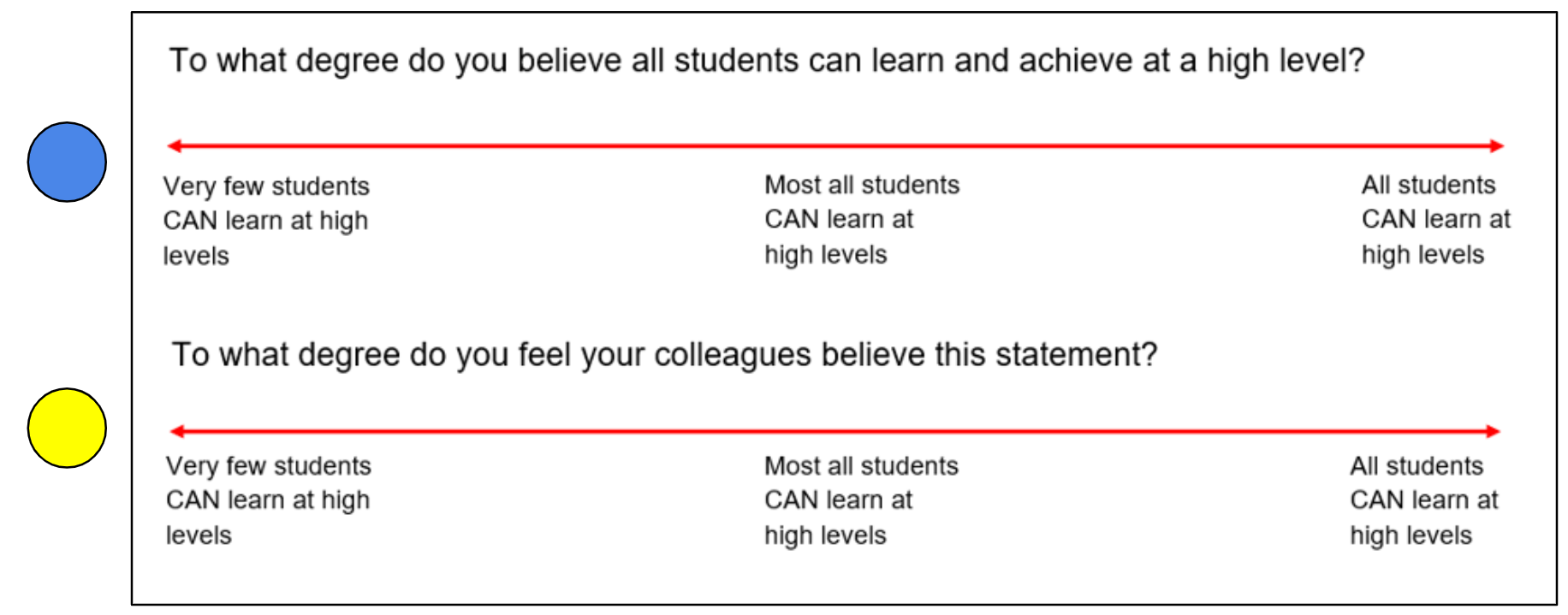 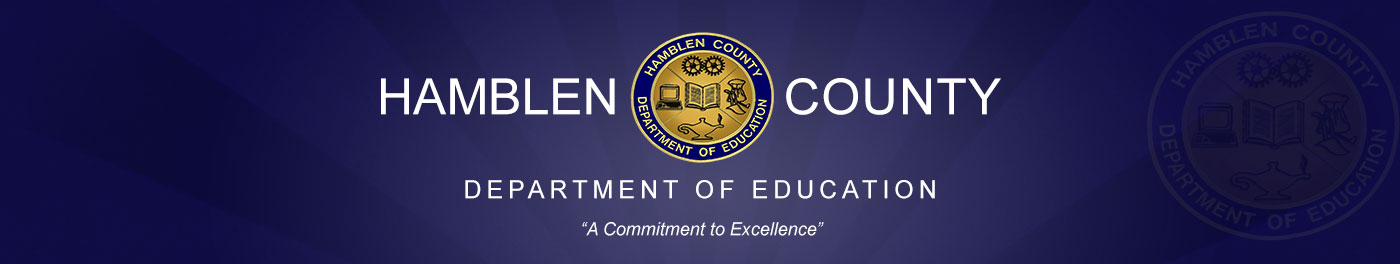 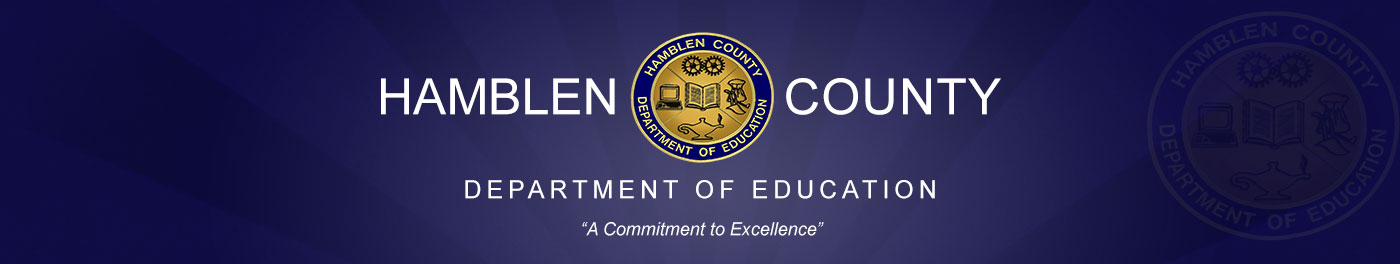 All Students Can Learn and Achieve at a High Level
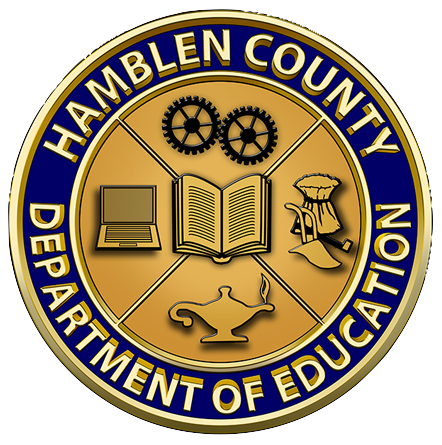 Mindset
What does a “high level” mean here?
Reflection on beliefs and actions
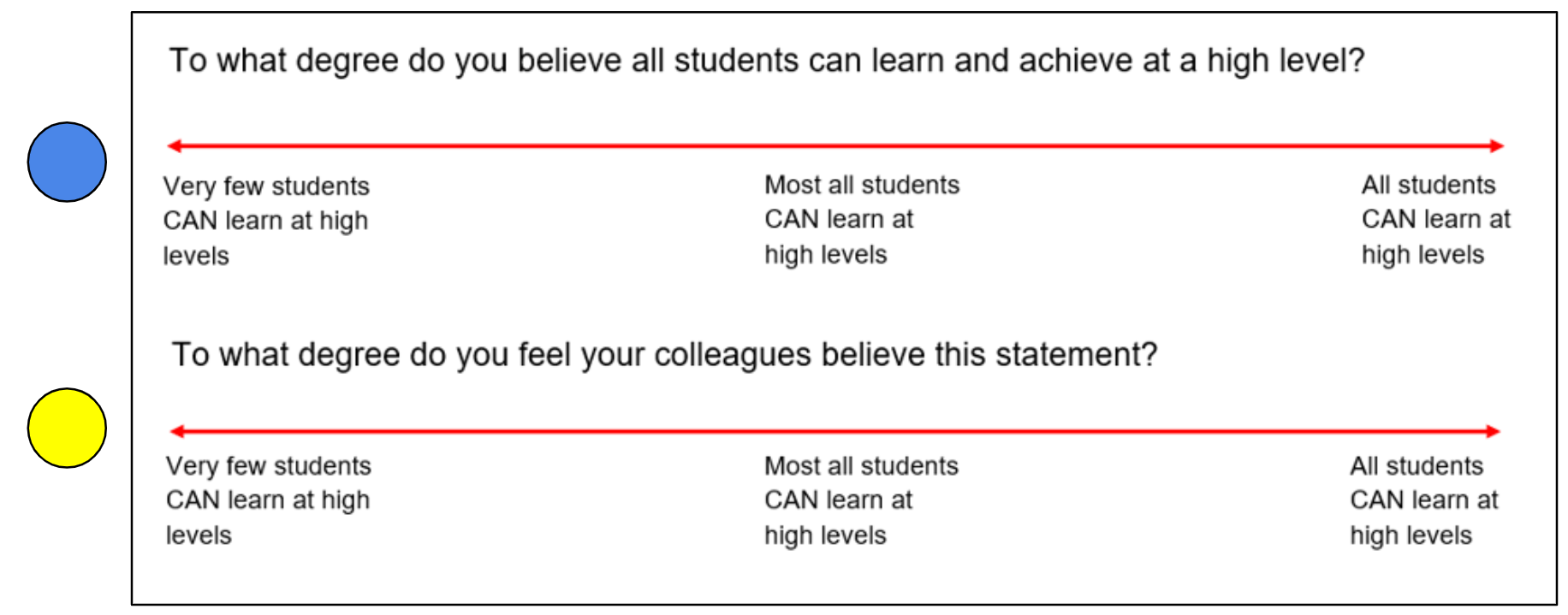 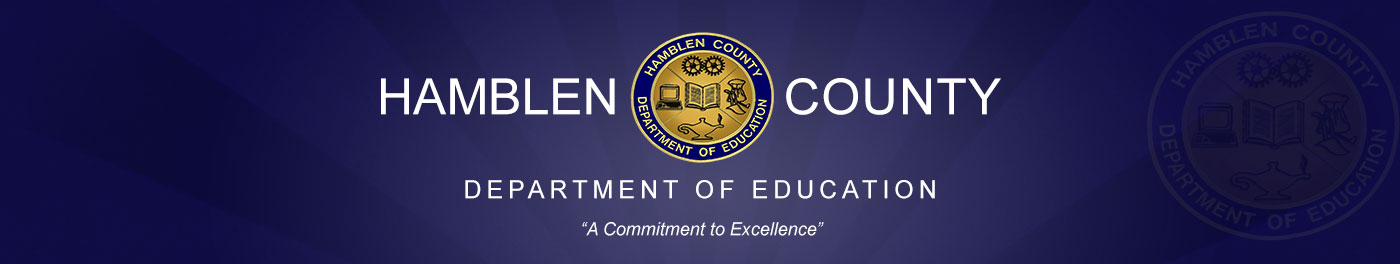 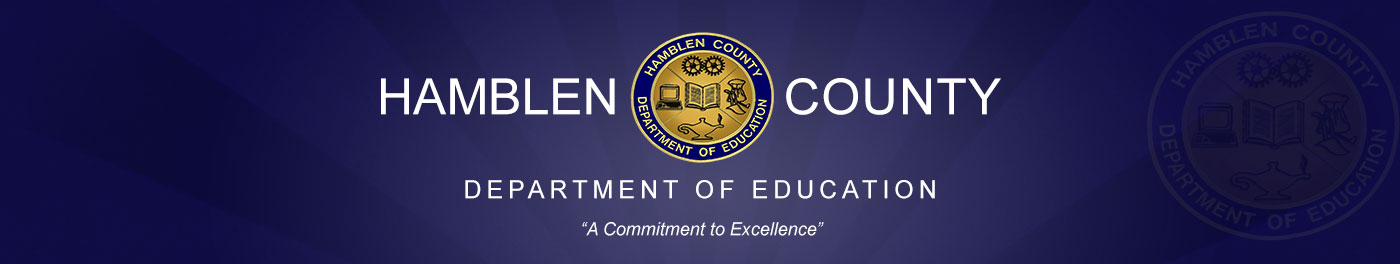 All Students Can Learn and Achieve at a High Level
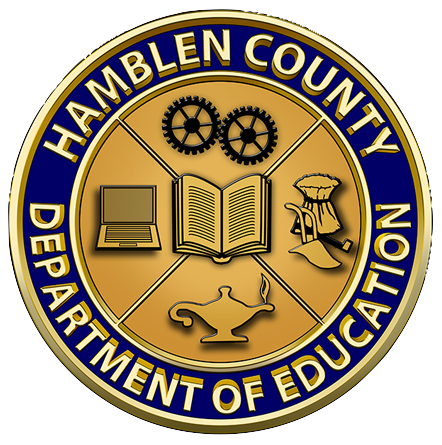 Mindset
What does a “high level” mean here?
Reflection on beliefs and actions 
We should be asking this question:
Is this student going to be expected to function independently when they leave us?
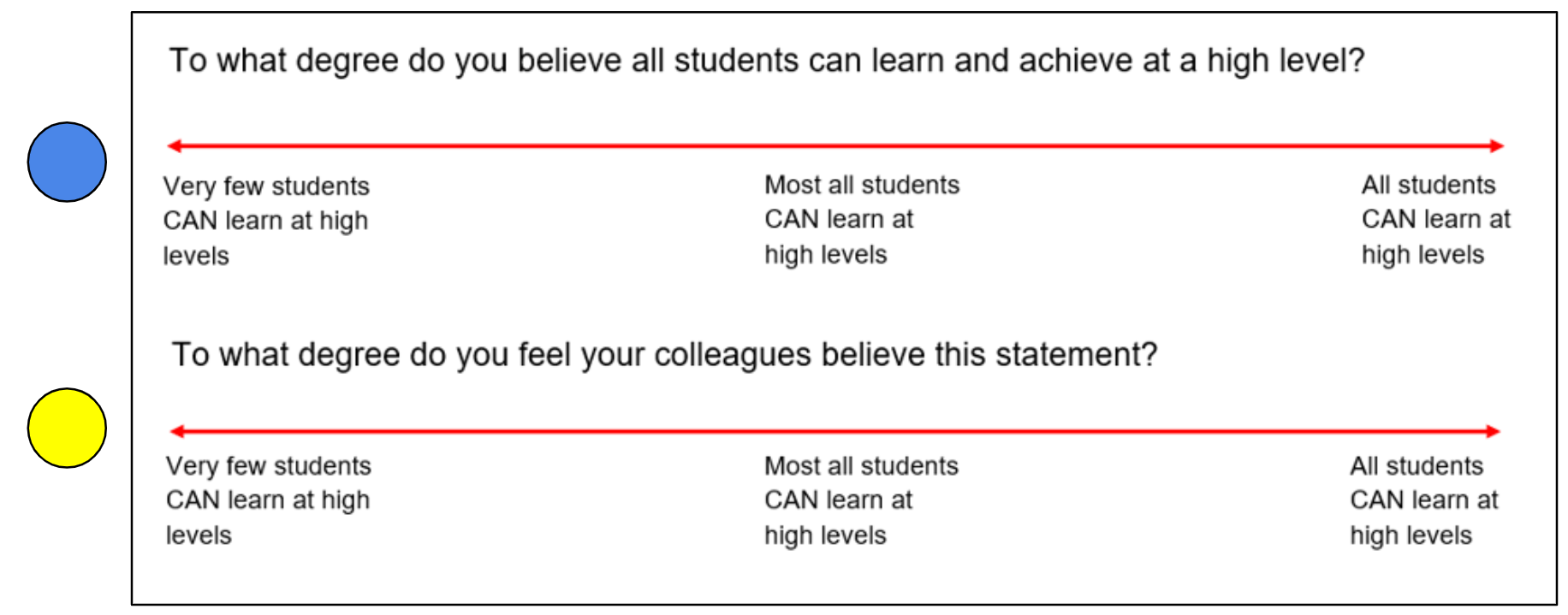 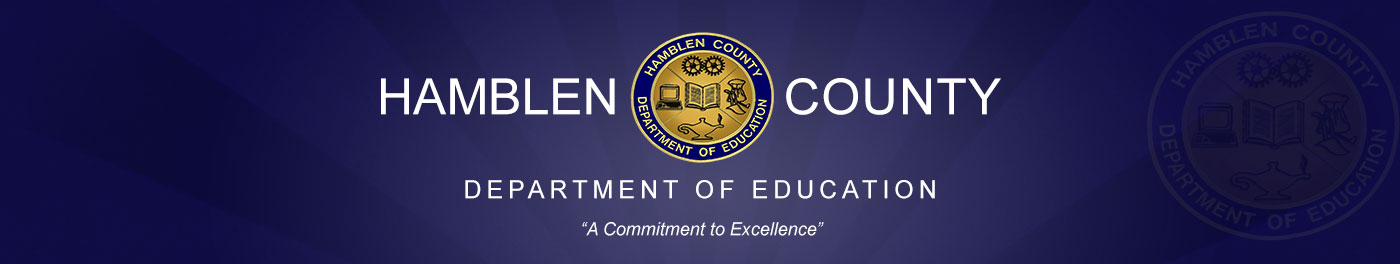 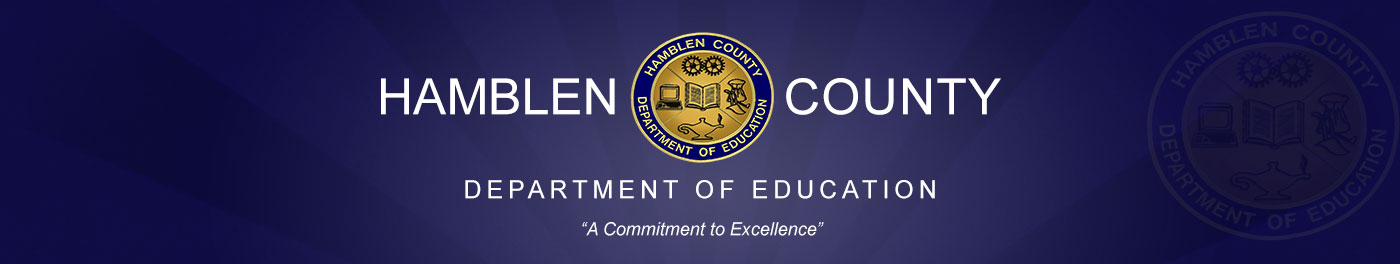 All Students Can Learn and Achieve at a High Level
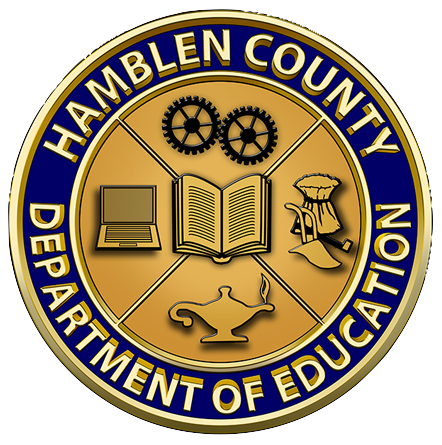 Mindset
What does a “high level” mean here?
Reflection on beliefs and actions 
We should be asking this question:
Is this student going to be expected to function independently when they leave us?
If yes, grade-level expectations for all students
If not, we modify the four PLC questions and make an educational plan that is reflective of the unique learning needs of the student.
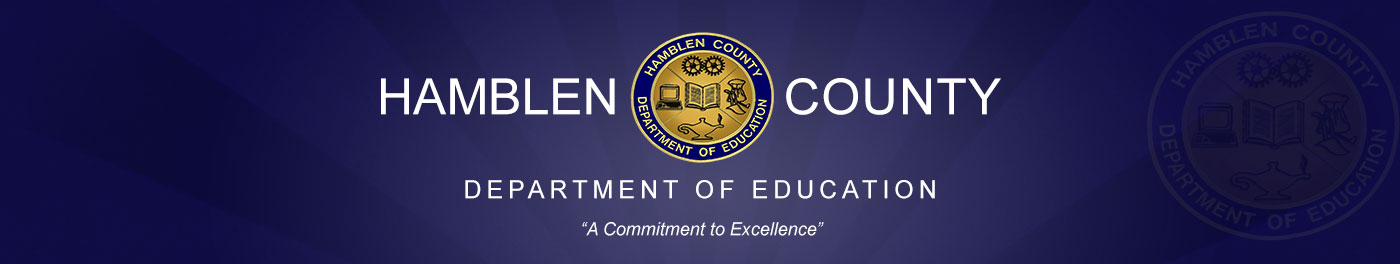 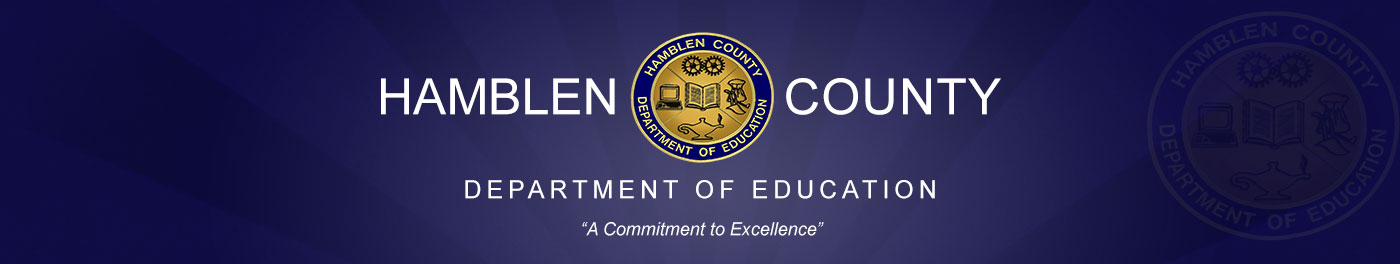 All Students Can Learn and Achieve at a High Level
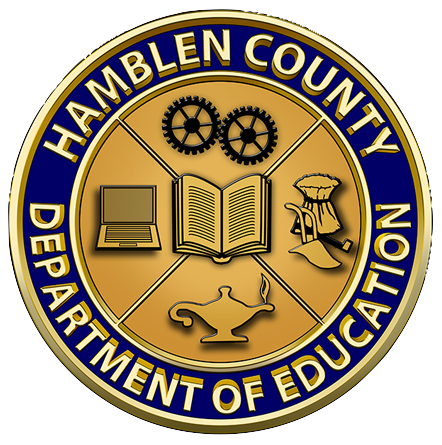 Mindset
You cannot force a mindset change
What is the proper way to approach a mindset that is not aligned to the vision?
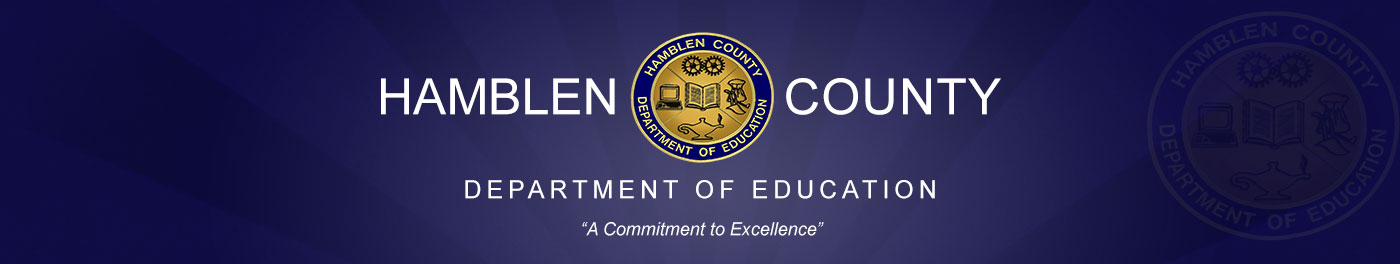 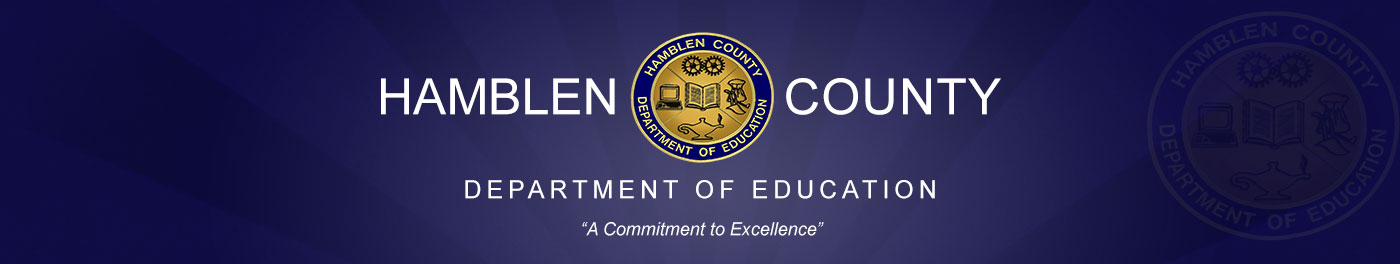 All Students Can Learn and Achieve at a High Level
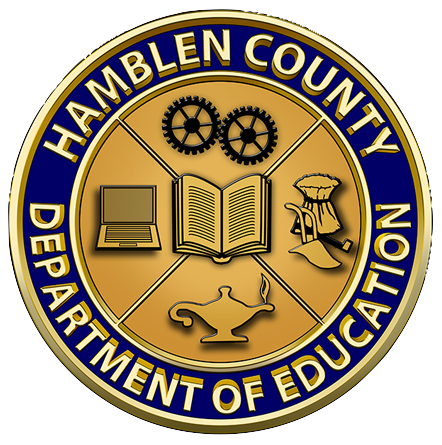 Mindset
You cannot force a mindset change
What is the proper way to approach a mindset that is not aligned to the vision?
Ignore it 
Tackle it 
Tackle them
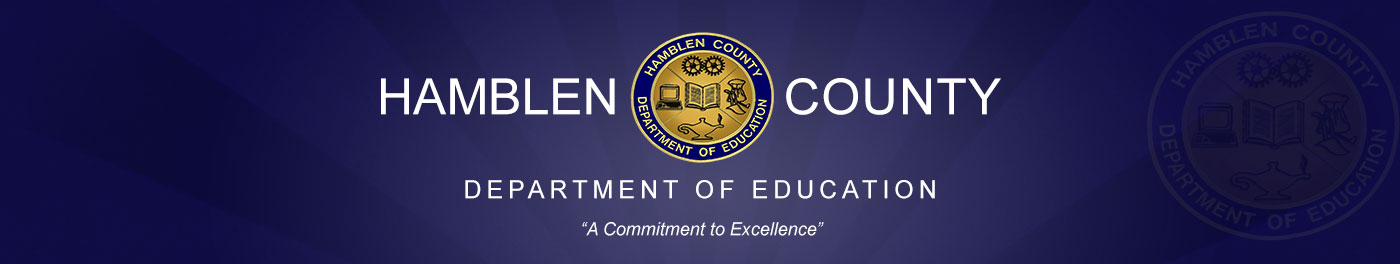 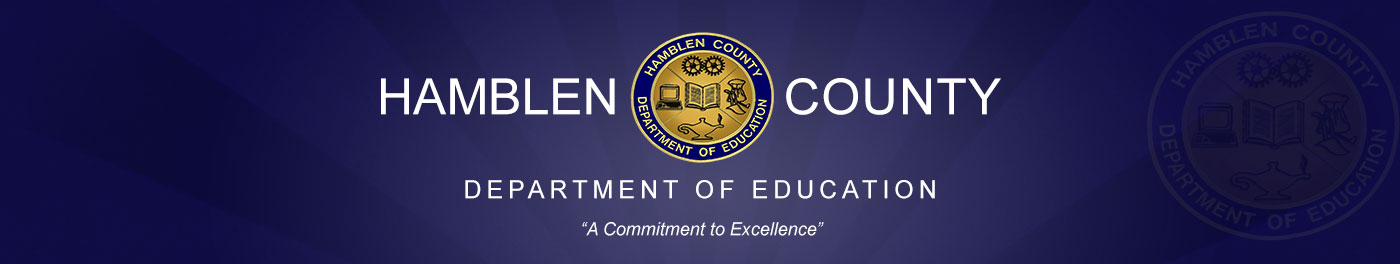 All Students Can Learn and Achieve at a High Level
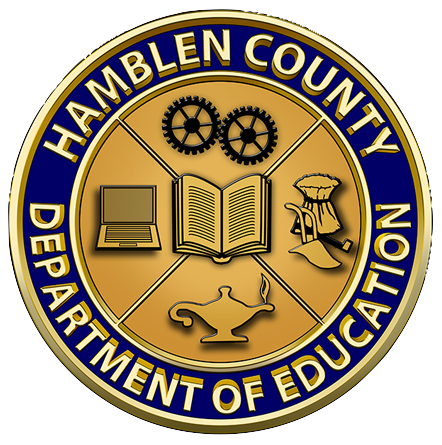 Approaching Change
How do we reach institutionalization?
How do we respond when we hit an implementation gap?
Cultural vs. technical
Change in culture
Change in structure
Skill vs. will 
Identifying the challenge
Is there a lack of knowledge/skill? 
Is there a lack of understanding around the “why”?
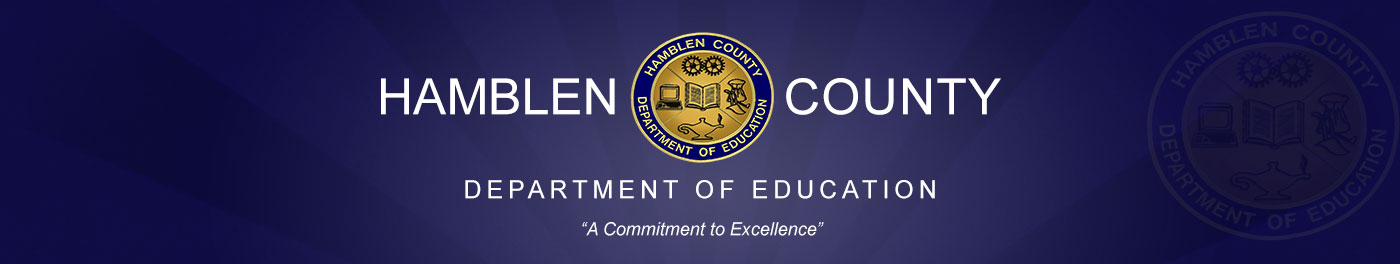 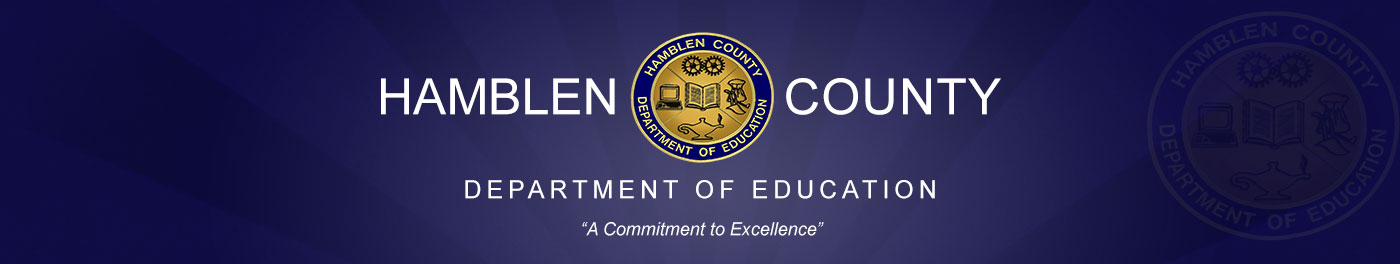 Charting the Course for Unique Learning Needs
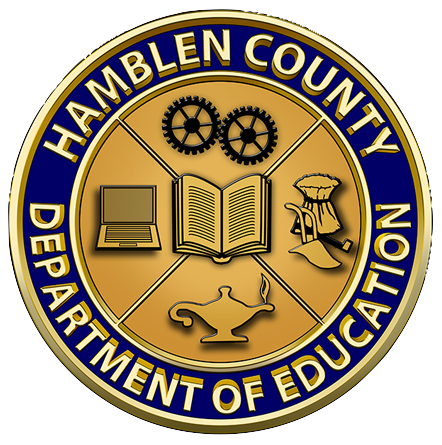 Collective Responsibility
Mindset
Goals
Strategies
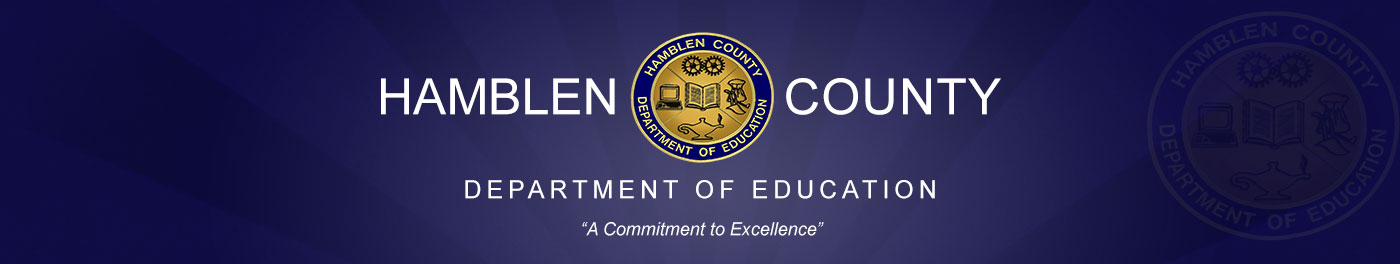 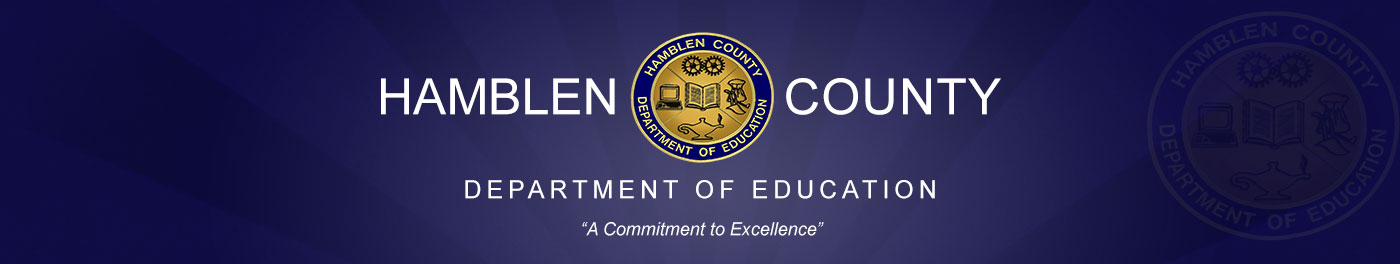 Collective Responsibility
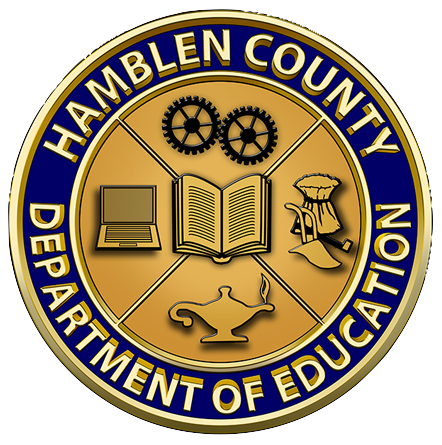 Mindset
Shift to collective responsibility
“All HCDOE employees share a collective responsibility for the success of every student, every day.”
Planting seeds
How can we plant seeds of change throughout the district?
Highlighting strong instructional practices
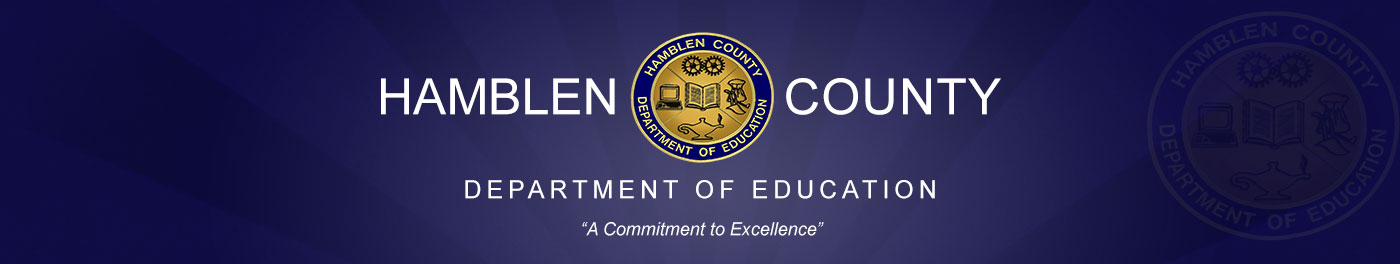 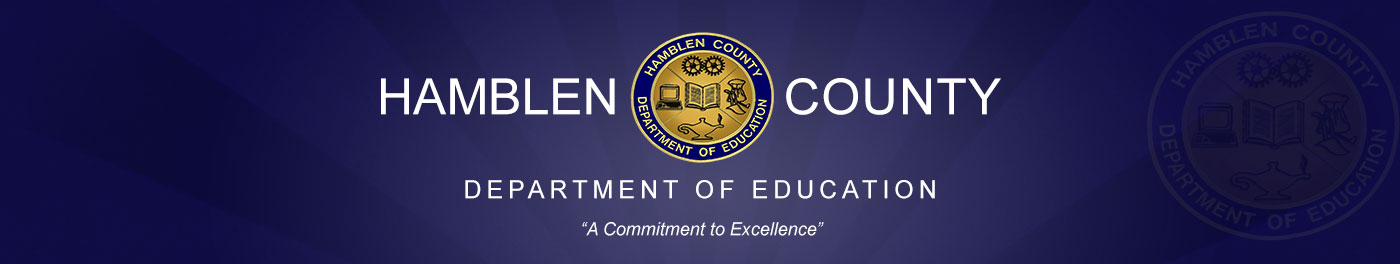 Collective Responsibility
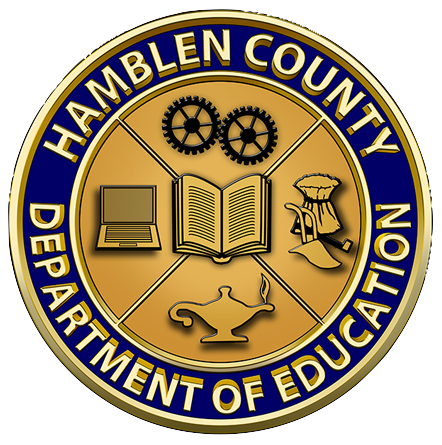 Long Range Goal Approach
Where do we want to be at the end of three years?
These goals inform the planning process
Backward Design
Where do we want to be? 
What steps will we take to get there?
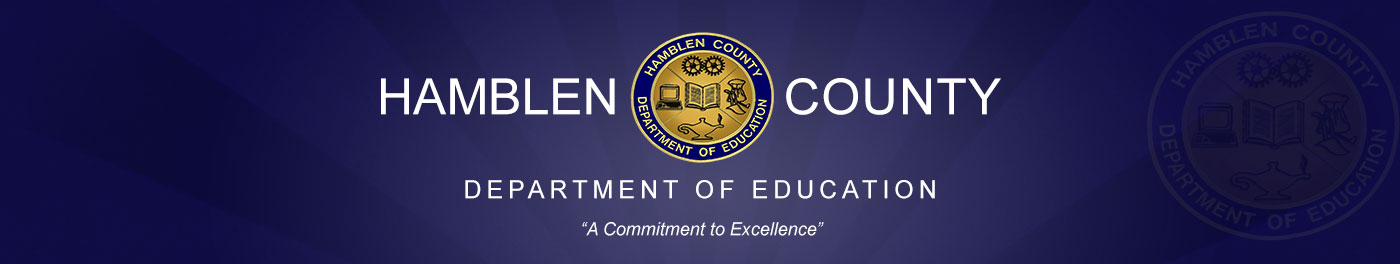 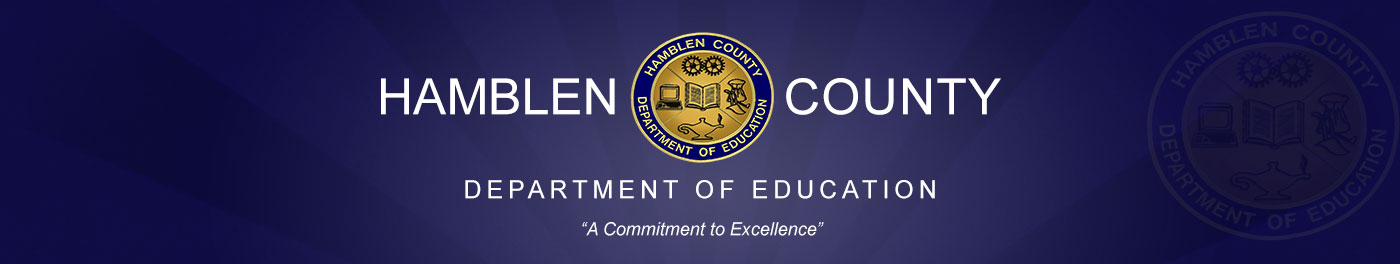 Collective Responsibility
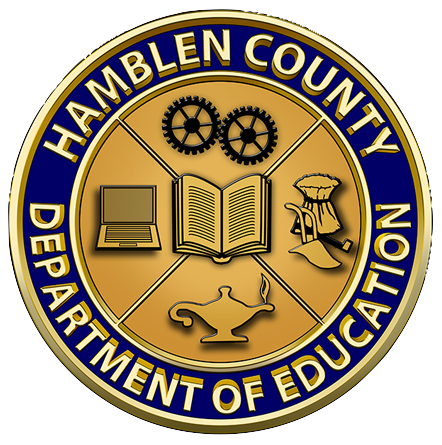 Entry Points
Year One
Year Two
Year Three
Streamlining processes throughout systems and years
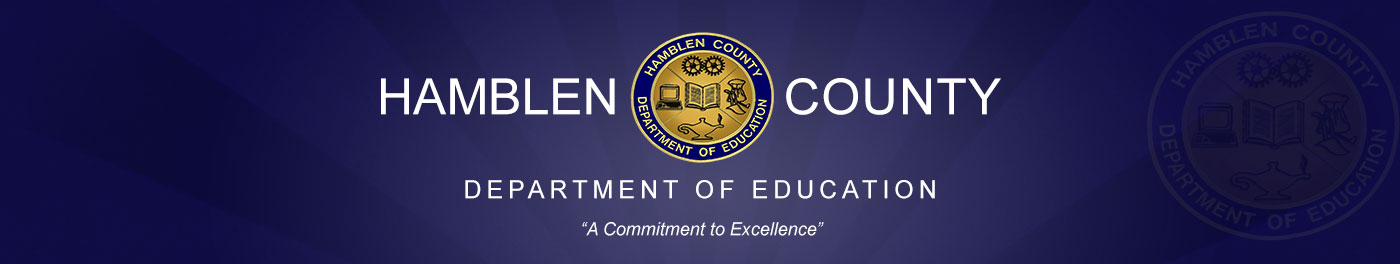 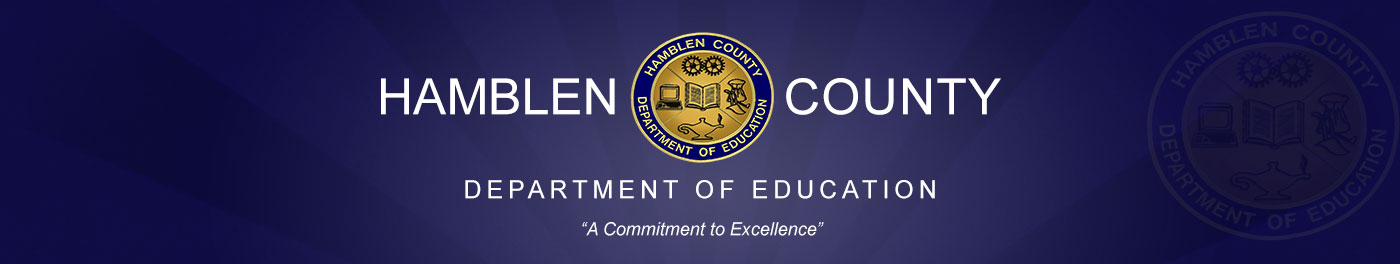 Collective Responsibility
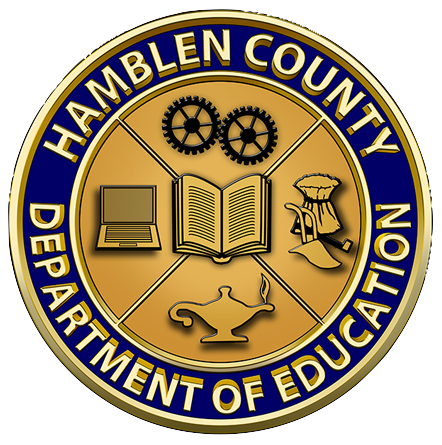 Goals
Data driven
Audaciously attainable goals
Using data to improve, not to prove
Monitoring progress




Kramer, S. V., & Schuhl, S. (2023). Acceleration for all: A how-to guide for overcoming learning gaps. Solution Tree Press.
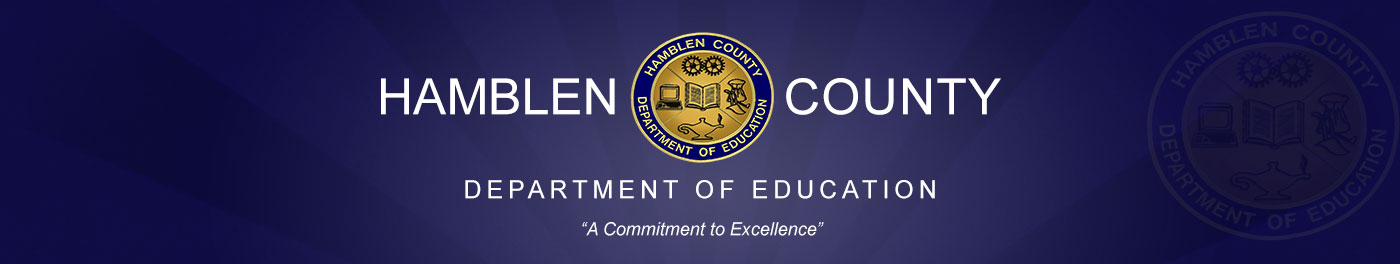 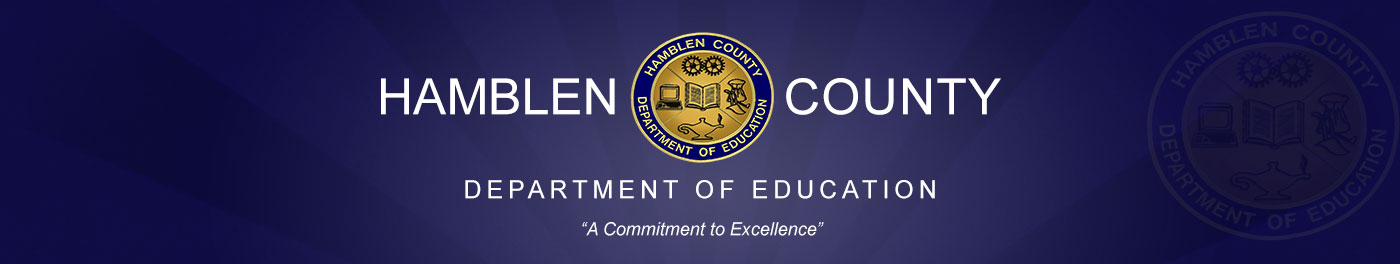 Collective Responsibility
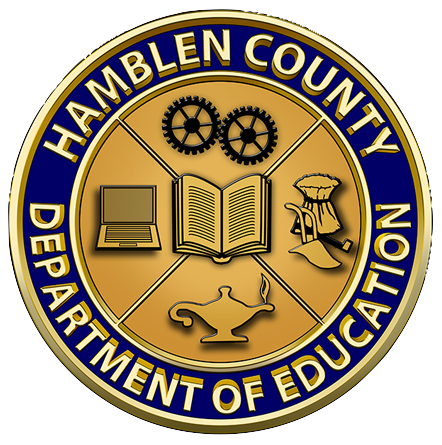 MLL Goal
Goal: Increase MLL student achievement to 50% by end of SY25-26
MLL group = Hispanic + Pacific Islander
EL student group
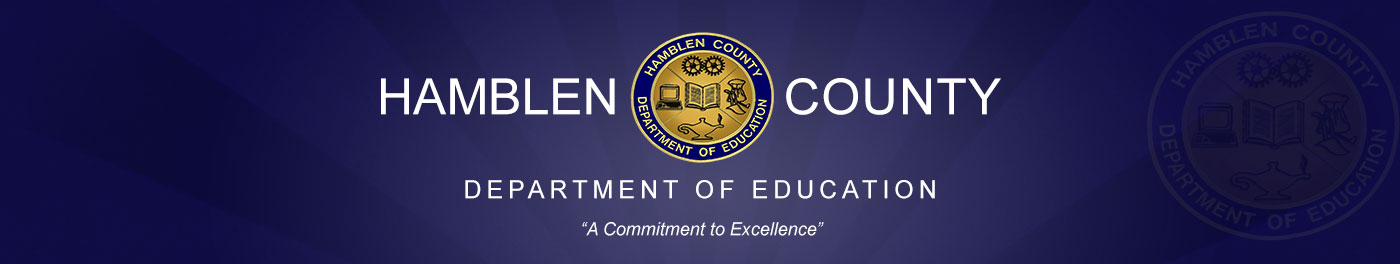 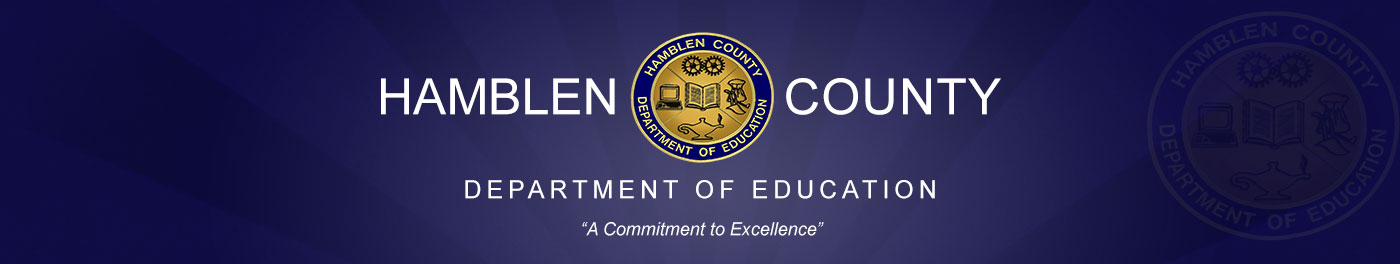 Collective Responsibility
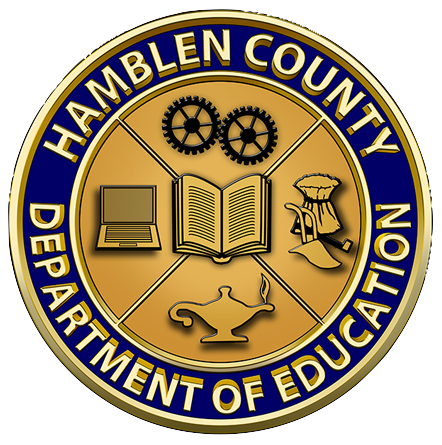 High Leverage Strategies
Coalescence around vision
Building capacity
Acceleration 
Differentiated supports
Targeted professional learning
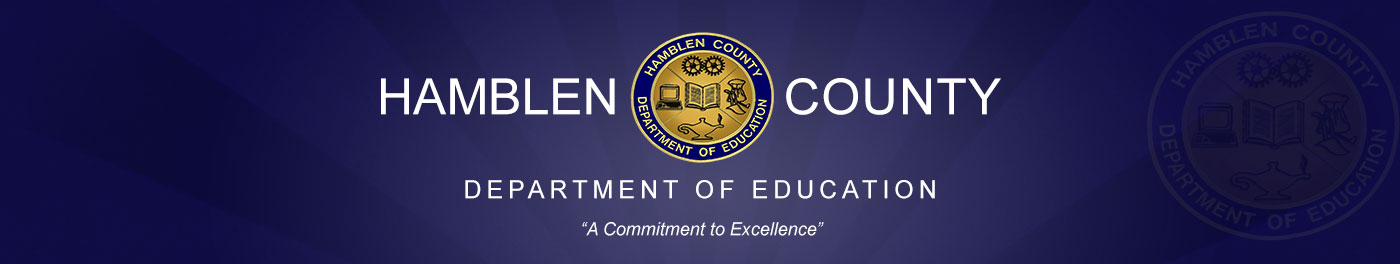 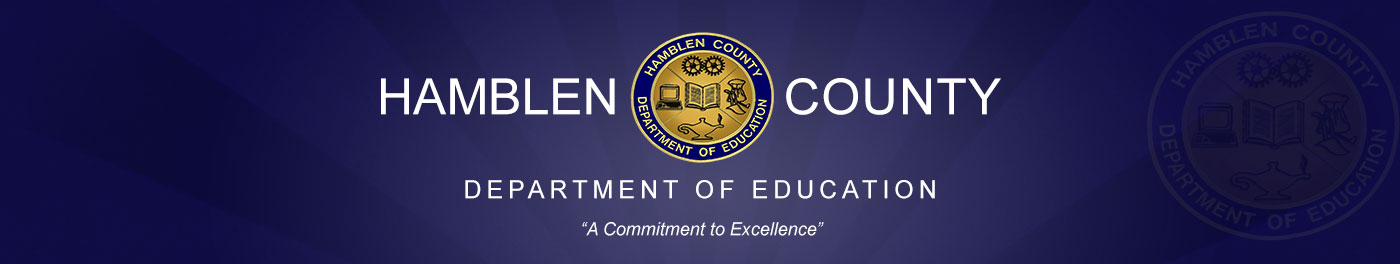 Charting the Course for Unique Learning Needs
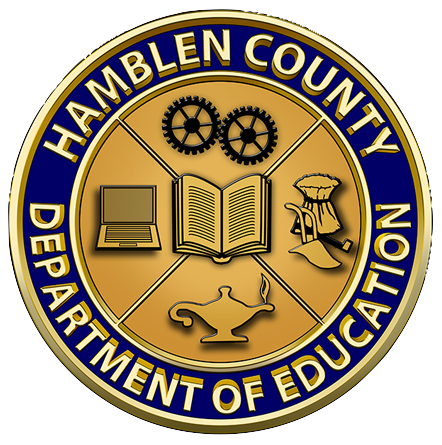 Build Capacity Together to Respond to ULN 
Coalescence around vision
Acceleration
Differentiated supports
Targeted professional learning
Unique Learning Needs Institute
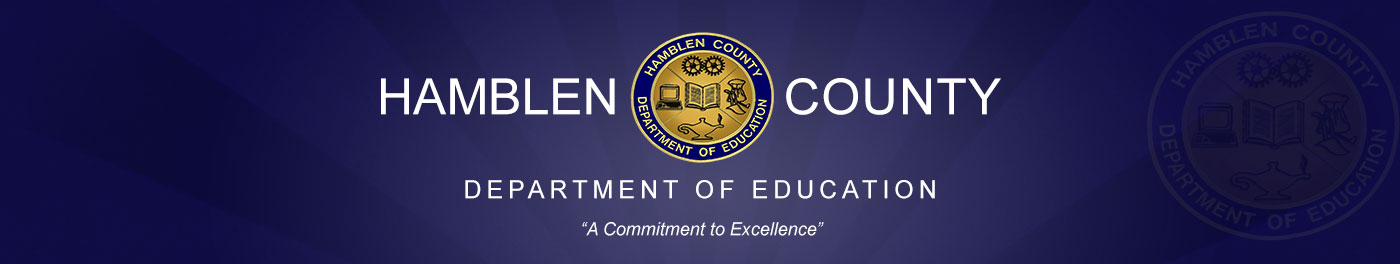 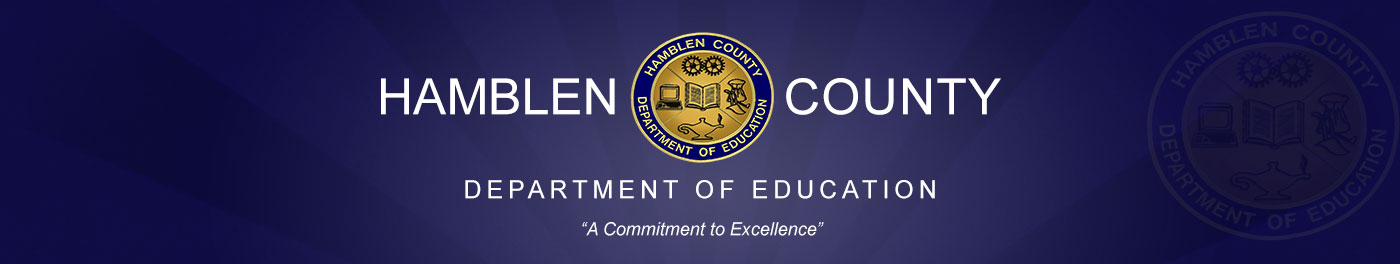 Building Capacity Together to Respond to ULN
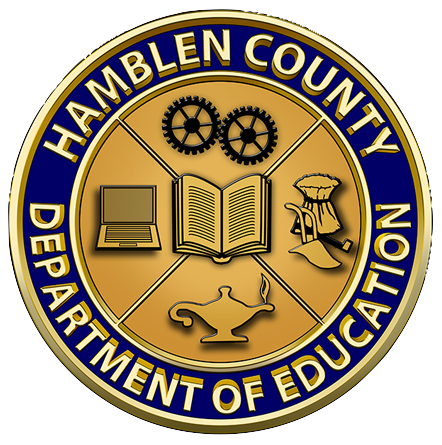 Vision and Acceleration
Acceleration is “living the vision”
Systematic process of bringing all student learning to grade level or beyond
Planning for proficiency for all
Applying strategic scaffolds during intellectual preparation
Aligns all systems we have in place
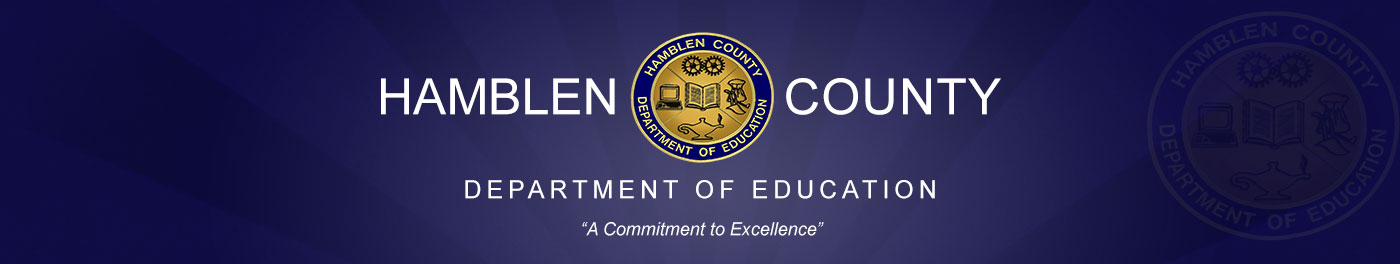 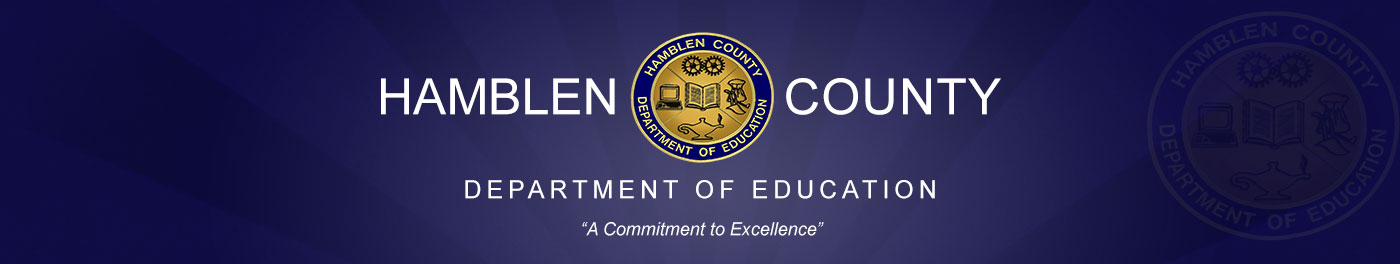 Building Capacity Together to Respond to ULN
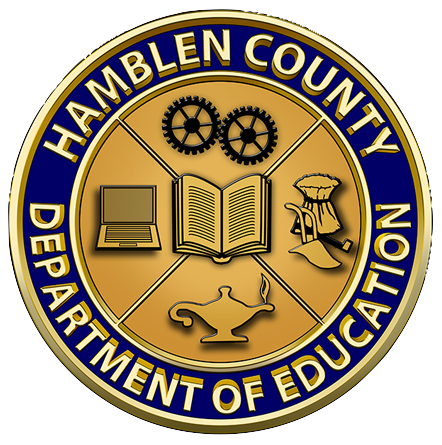 Differentiated Supports
Providing individualized supports to schools, principals, and teachers based on what they need to live the vision for acceleration for all
Several offerings of professional learning that is focused on meeting the needs of multilingual learners
Math, Science, Social Studies
Accessibility add-on walkthrough tool to support IPG tool
Scheduling support
Coaching, co-planning, and co-teaching
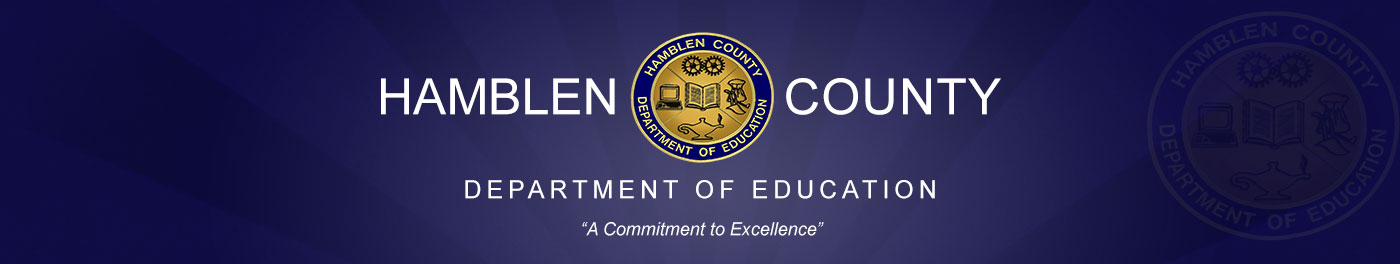 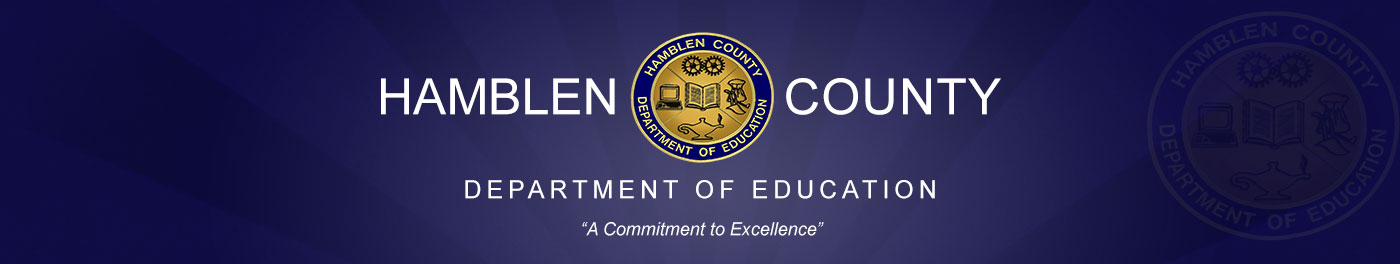 Building Capacity Together to Respond to ULN
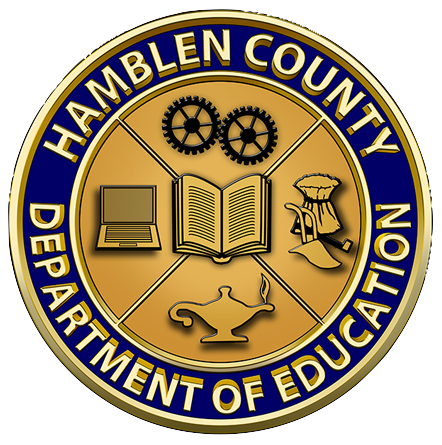 Targeted Professional Development
Unique Learning Needs (ULN) Institute
Data story for these two student groups
Offered twice during the summer
Two pathways
Supporting Instruction for Students with Disabilities
Supporting Instruction for Multilingual Learners
Overlapping sessions, including dually identified students
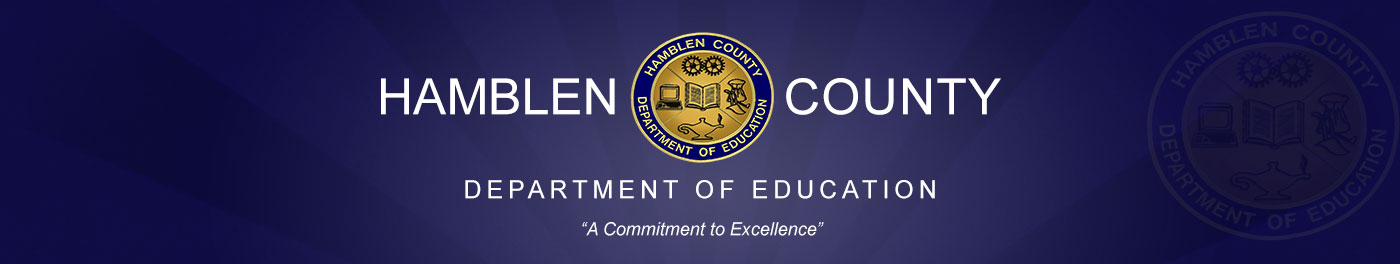 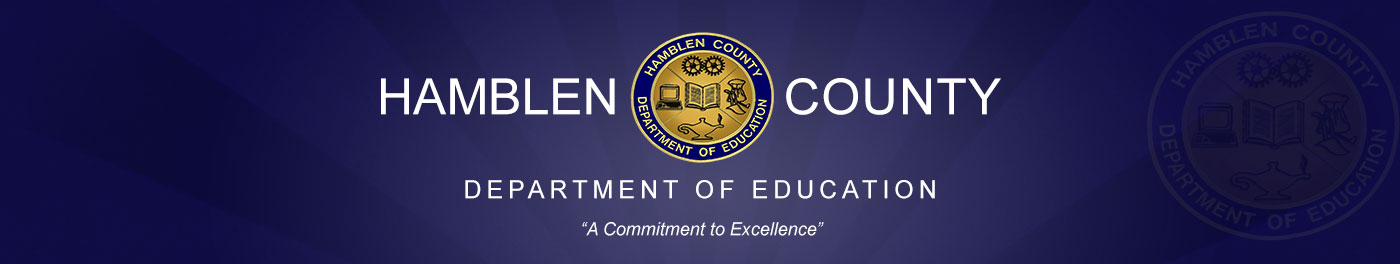 Building Capacity Together to Respond to ULN
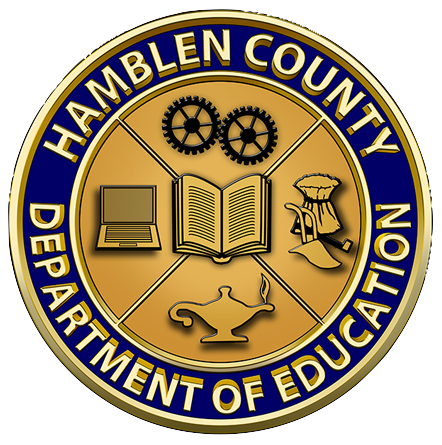 Targeted Professional Development
MLL Cohort
Accelerated path offered to all district teachers and administrators
Focused on building and applying knowledge of linguistic development to content planning and instruction
Introduction to WIDA ELD Framework entry points
Summer 2023: 33 participants completed training
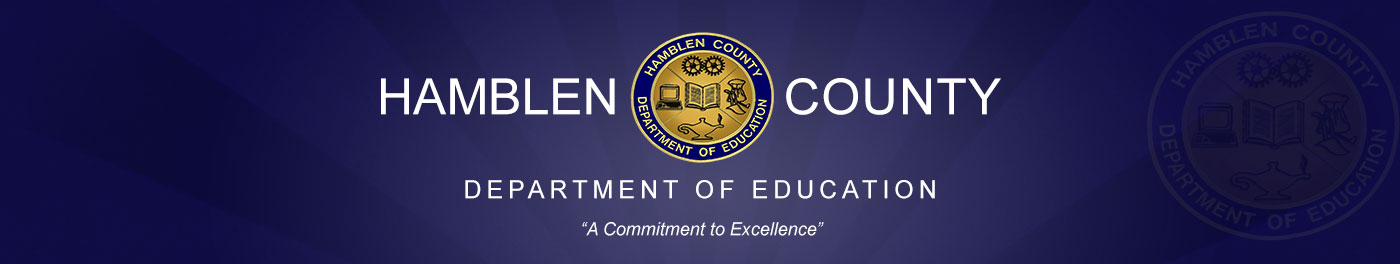 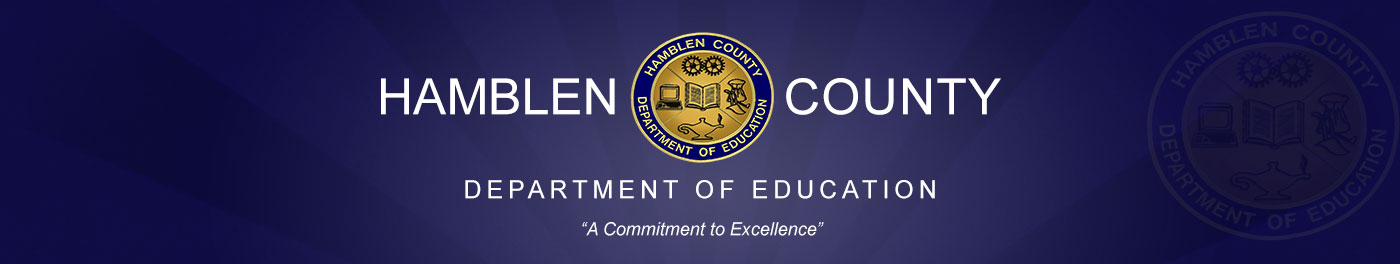 Building Capacity Together to Respond to ULN
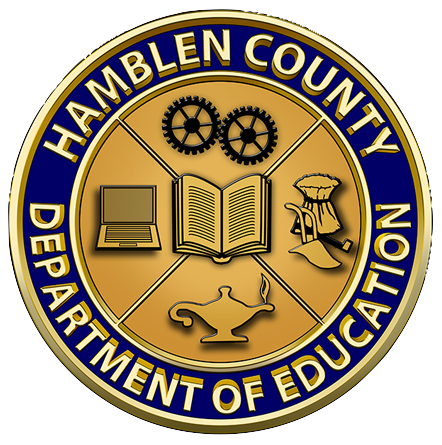 Targeted Professional Development
MLL Cohort
Summer 2024: Expanding offerings and blending acceleration with WIDA ELD Framework
One-on-one coaching support and custom professional development throughout the year
Offered as an accelerated pathway to earn ESL add-on licensure through primary partnership with local university
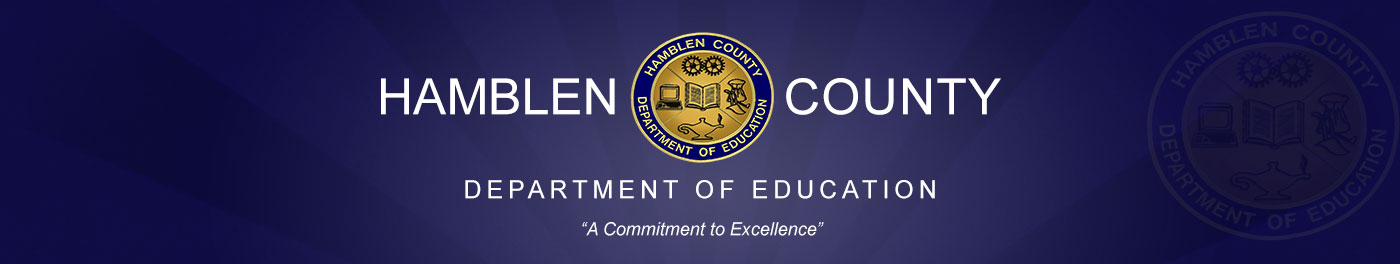 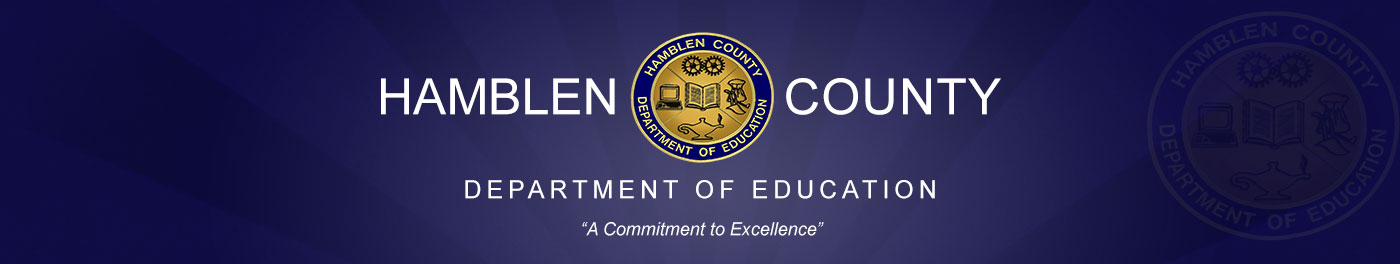 Building Capacity Together to Respond to ULN
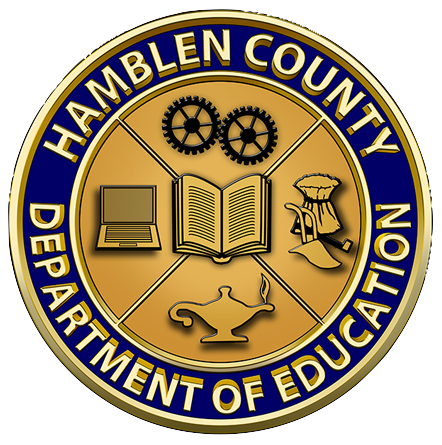 Targeted Professional Development
2024 EL Literacy Summit 
May 2024: Professional Development 
Maximizing embedded professional learning opportunities
Intensive literacy focused training in response to current needs 
Strengthening academics through accelerated literacy instruction
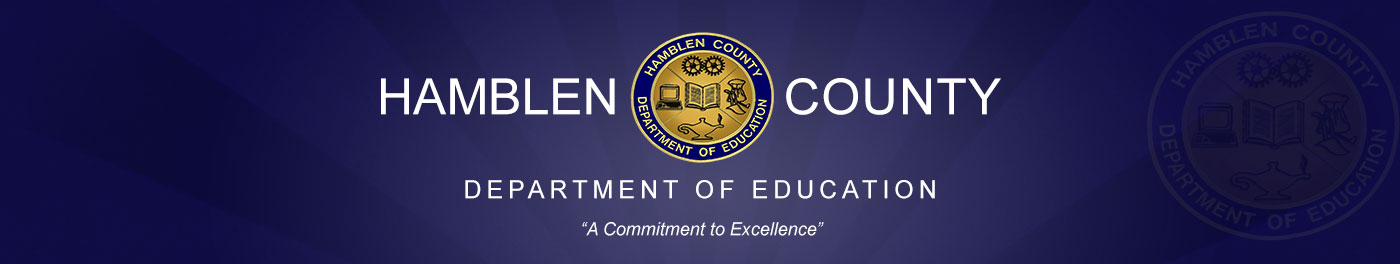 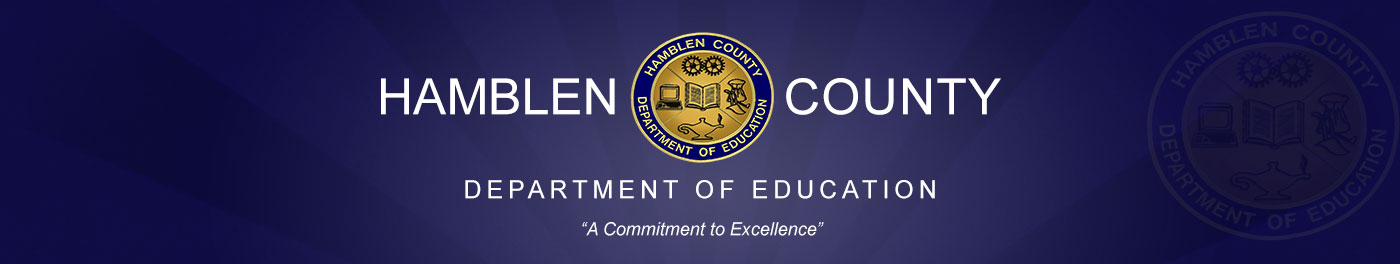 Charting the Course for Unique Learning Needs
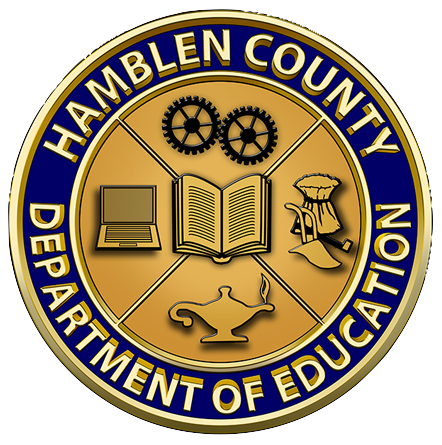 Prepared to Pursue Postsecondary or Career Pathways
Counseling work
College and Career Readiness
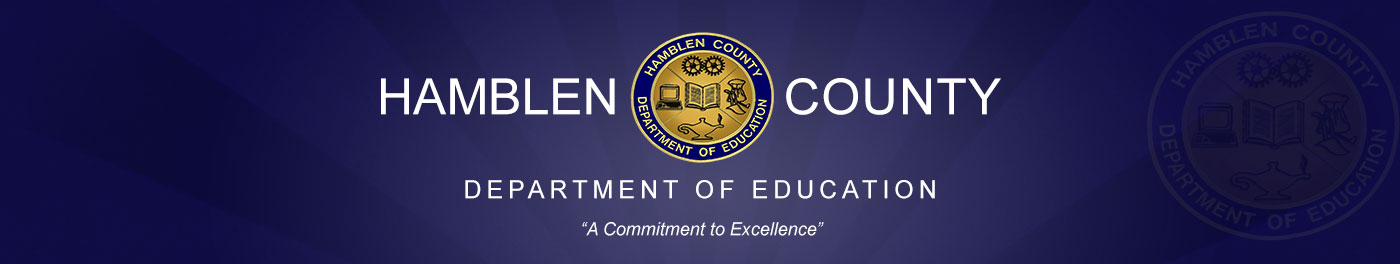 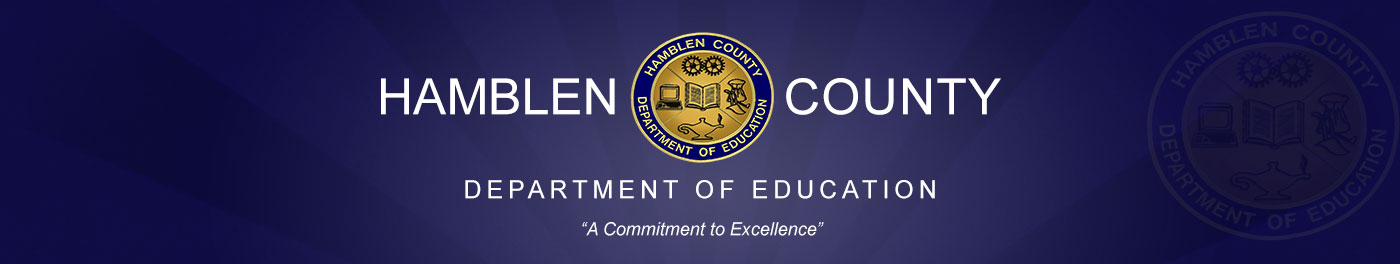 Prepared to Pursue Postsecondary and Career Pathways
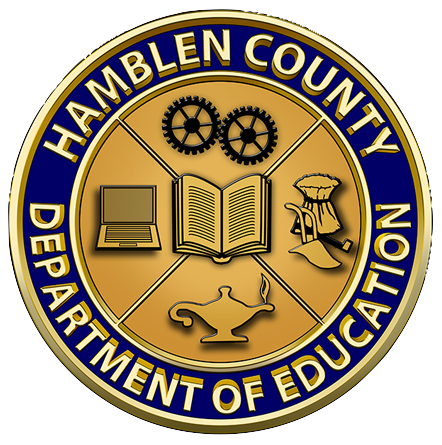 Counseling Work to Ensure College and Career Readiness
Data story for CCR and Ready Grad
Partnering with CTE department to align goals to improve opportunities for MLL and SWD
Increase opportunities in scheduling
Targeting MLL cohort participation with CTE teachers
Expanding co-teaching opportunities for ESL teachers through CTE courses (focus on access)
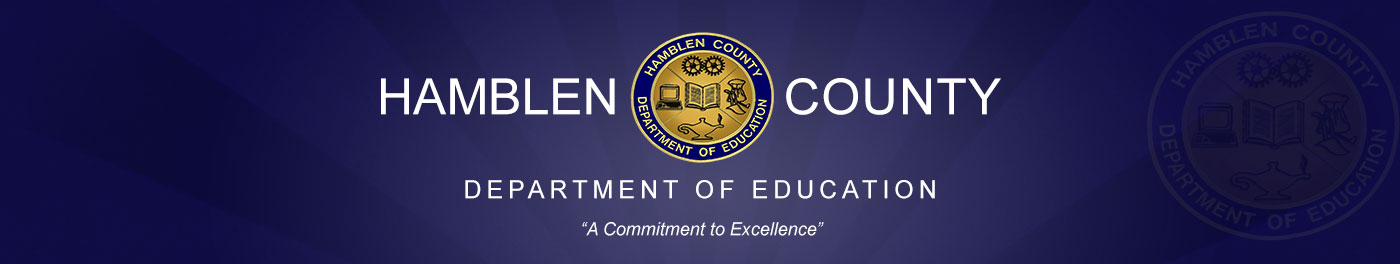 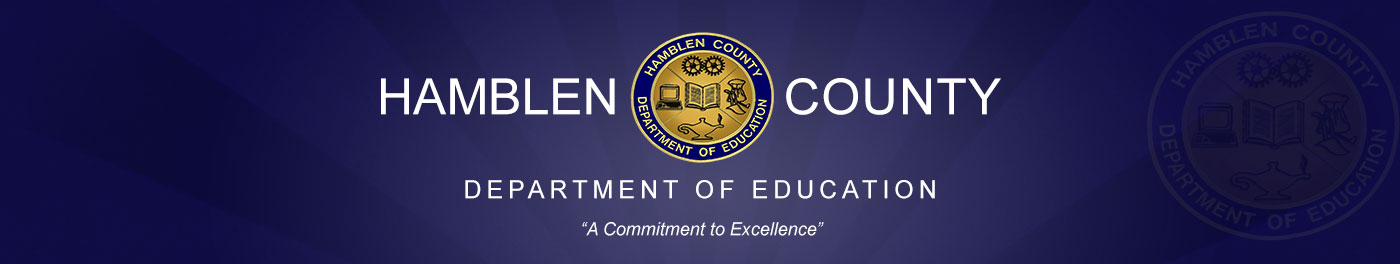 Next Steps
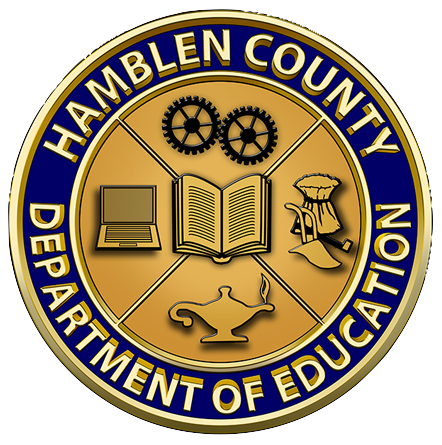 Stay the Course
Measure, monitor, and adjust; repeat
Continue to build upon existing structures
Acceleration through ULN Institute 
Expansion of the MLL Cohort
Continued professional learning around ULN throughout the year
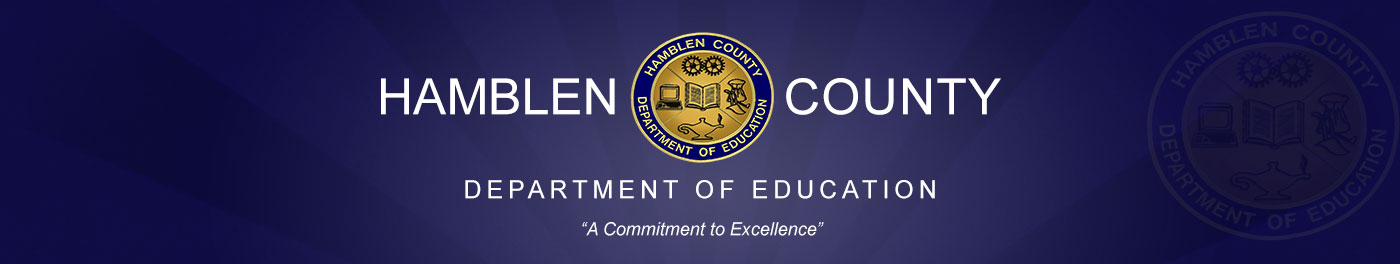